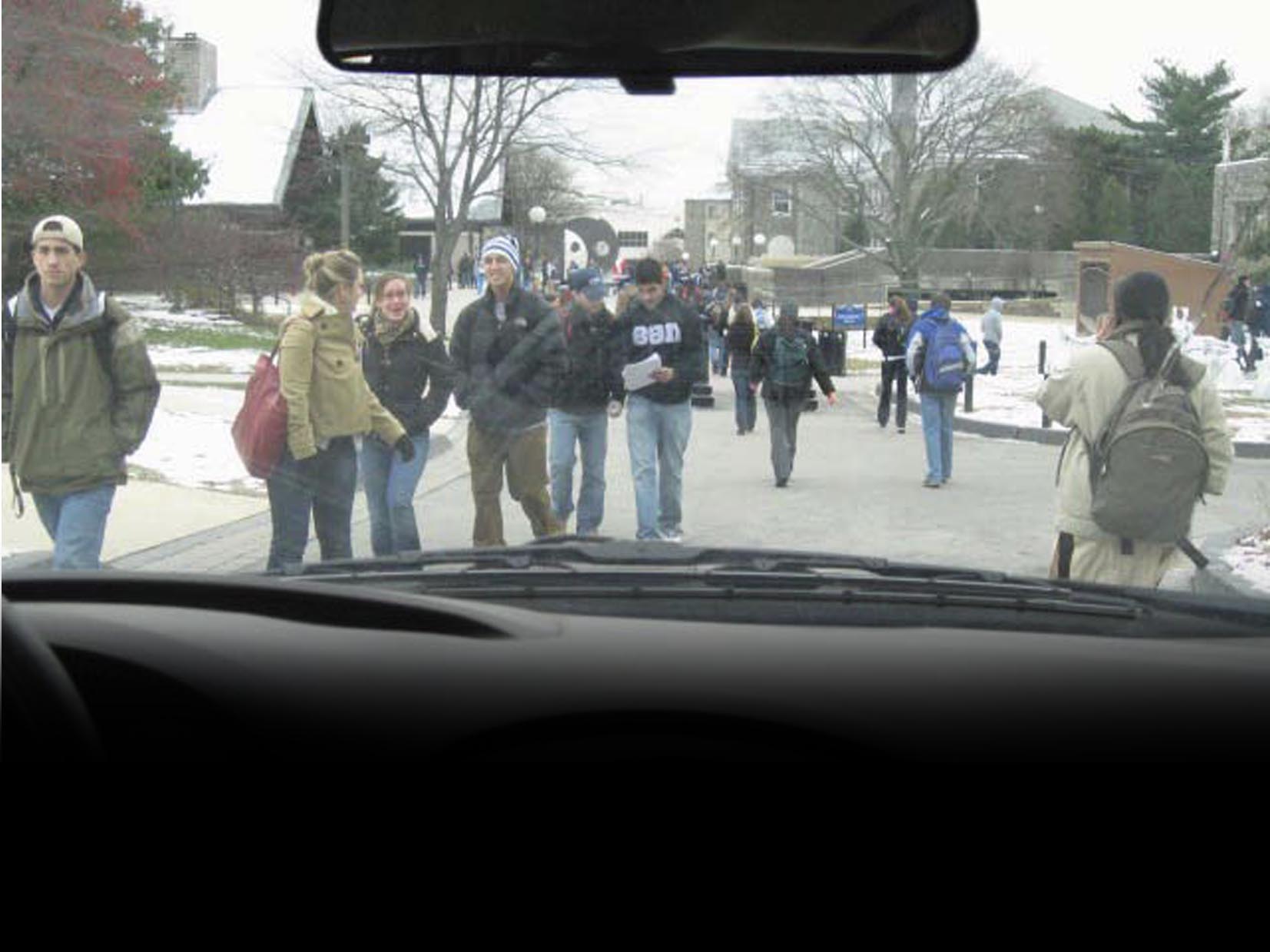 Villanova University 
Transforming the Campus Landscape
Town Hall Meeting
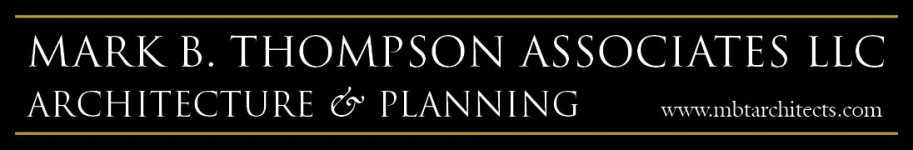 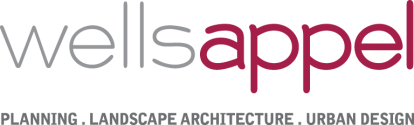 Transforming the Campus Landscape

Goals
Impact to Faculty & Staff
Detailed plans
Schedule
Communication plan to community
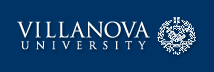 Town Hall Meeting
March  2011
[Speaker Notes: Goals: Safety, transform the ped core (aesthetics), create & improve outdoor living spaces
Impact: no through traffic-use Fedigan gate
     additional parking in front of TOL (pls respect grounds)
     moveable bollards 
Schedule: Bd approved 22.5M, Start May 16th, Phases 1-3]
Transforming the Campus Landscape

Goals
Safety – vehicle free
Pedestrian friendly
More accessible
Aesthetically beautiful
Create & improve outdoor living spaces
Impact to Faculty & Staff
Detailed plans
Schedule
Communication plan to community
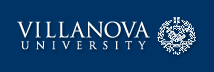 Town Hall MeetingMarch  2011
[Speaker Notes: Goals:create a campus core that is vehicle-free, more pedestrian-friendly, more accessible to people with different mobility needs, and more aesthetically beautiful
Impact: no through traffic-use Fedigan gate
     additional parking in front of TOL (pls respect grounds)
     moveable bollards 
Schedule: Bd approved 22.5M, Start May 16th, Phases 1-3]
Transforming the Campus Landscape

Goals
Impact to Faculty & Staff
No through traffic
Villanova service vehicle access to core
Use Fedigan gate
Additional parking in front of Tolentine
Moveable bollards
Detailed plans
Schedule
Communication plan to community
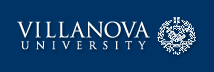 Town Hall MeetingMarch 2011
[Speaker Notes: Goals: Safety, transform the ped core (aesthetics), create & improve outdoor living spaces
Impact: no through traffic-use Fedigan gate
     additional parking in front of TOL (pls respect grounds)
     moveable bollards 
Schedule: Bd approved 22.5M, Start May 16th, Phases 1-3]
Transforming the Campus Landscape

Goals
Impact to Faculty & Staff
Detailed plans
Schedule
Communication plan to community
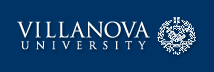 Town Hall MeetingMarch  2011
[Speaker Notes: Goals: Safety, transform the ped core (aesthetics), create & improve outdoor living spaces
Impact: no through traffic-use Fedigan gate
     additional parking in front of TOL (pls respect grounds)
     moveable bollards 
Schedule: Bd approved 22.5M, Start May 16th, Phases 1-3]
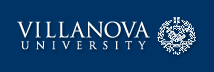 Moveable Bollards
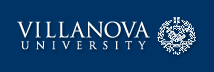 Sheehan-Sullivan Quad 
 Adequate pedestrian walkway from Bartley to Oreo
 Seating areas offset from walkway
 Segregated shaded gathering areas in both building  courtyards.
 Handicap access from Dougherty Dr. at Bartley & Vasey ends of Sheehan Hall
 Improved pathways from Driscoll Hall to main campus
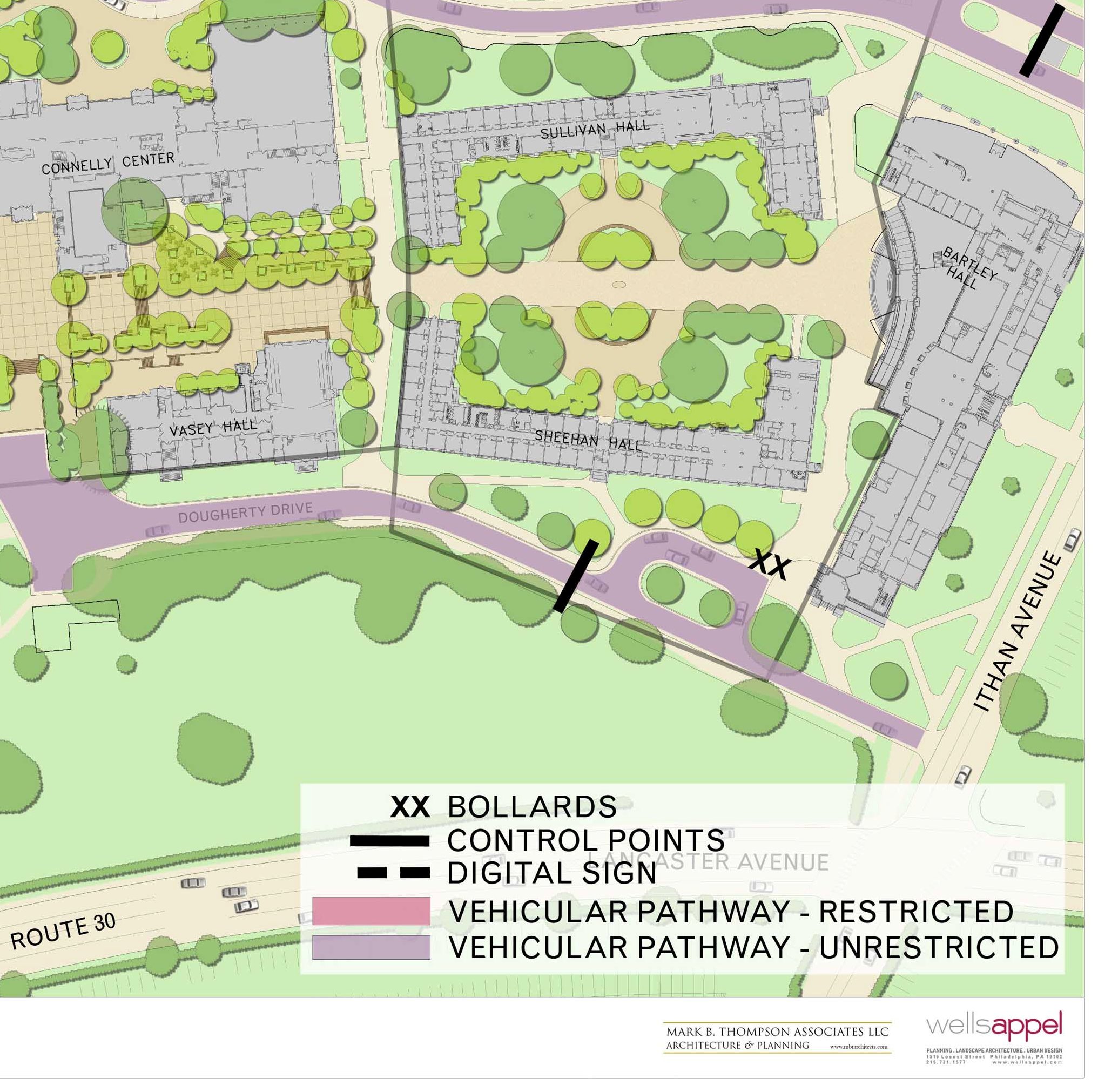 Vasey Plaza - Oreo
Two levels of gathering space:  plazas widened to allow ramps on both sides
Stairs flanked by ramps will rise approximately six feet per tier 
Mid-level plaza  will provide access into Belle Air Terrace with outdoor cafe
Convenient access to Vasey from all levels
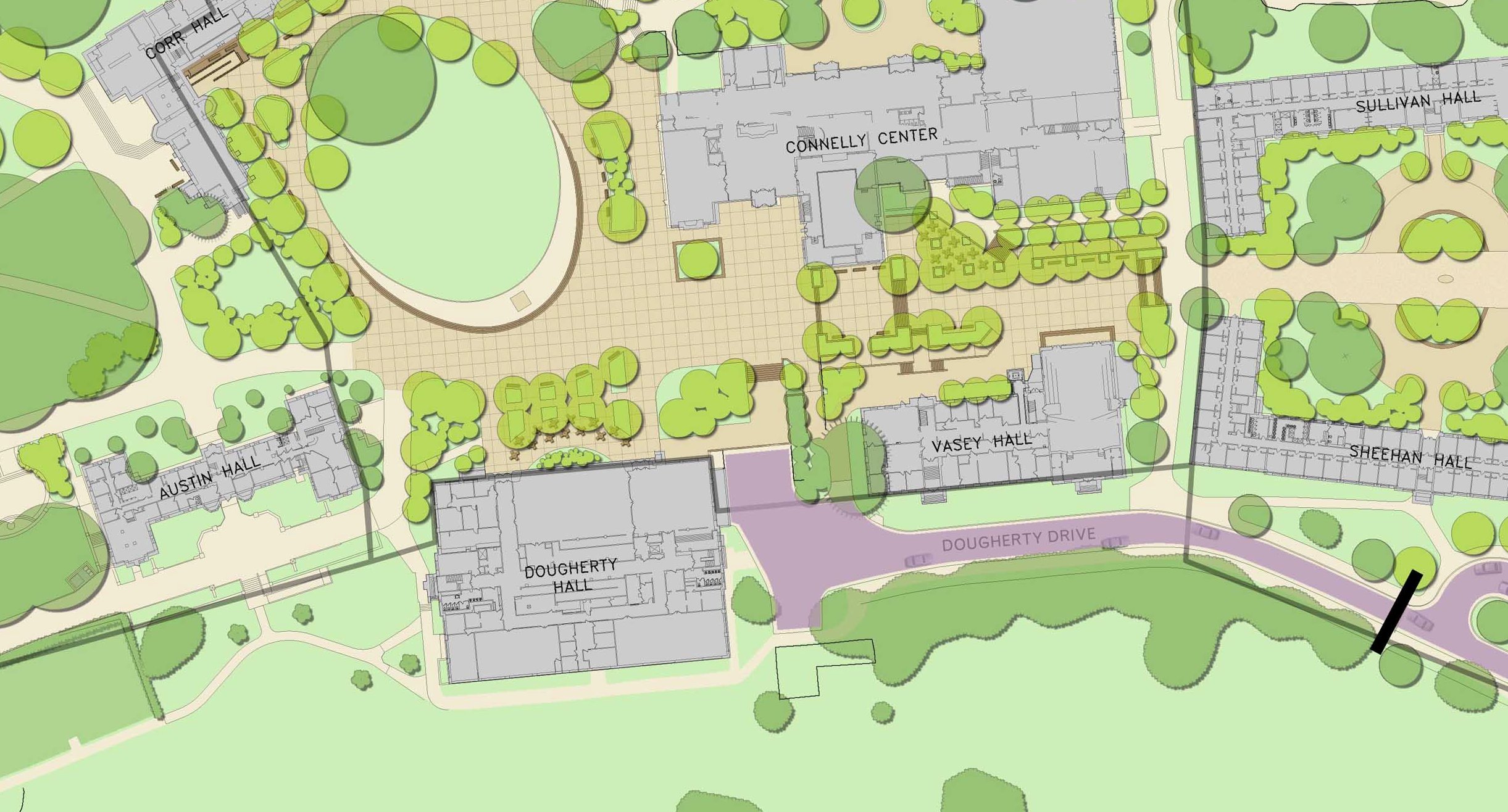 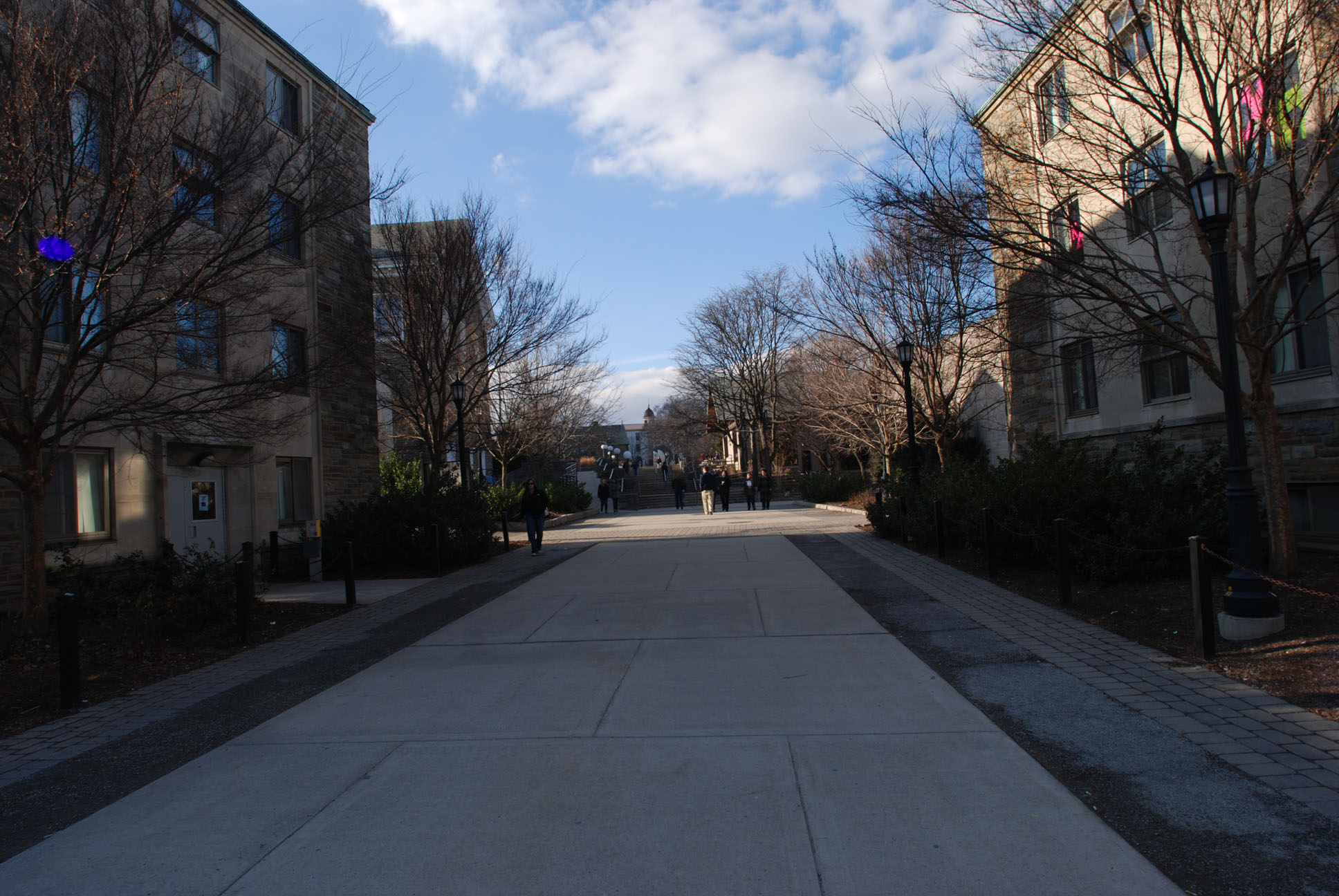 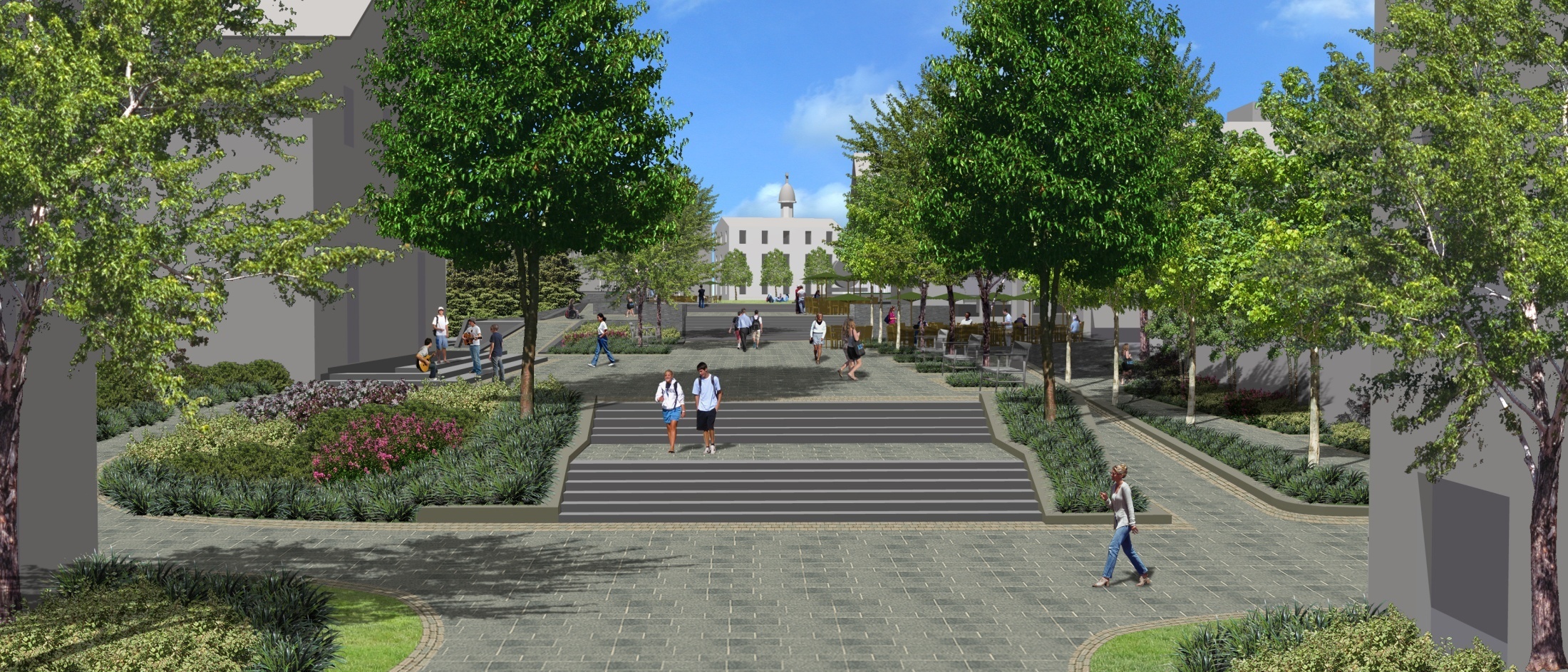 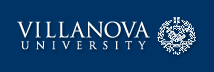 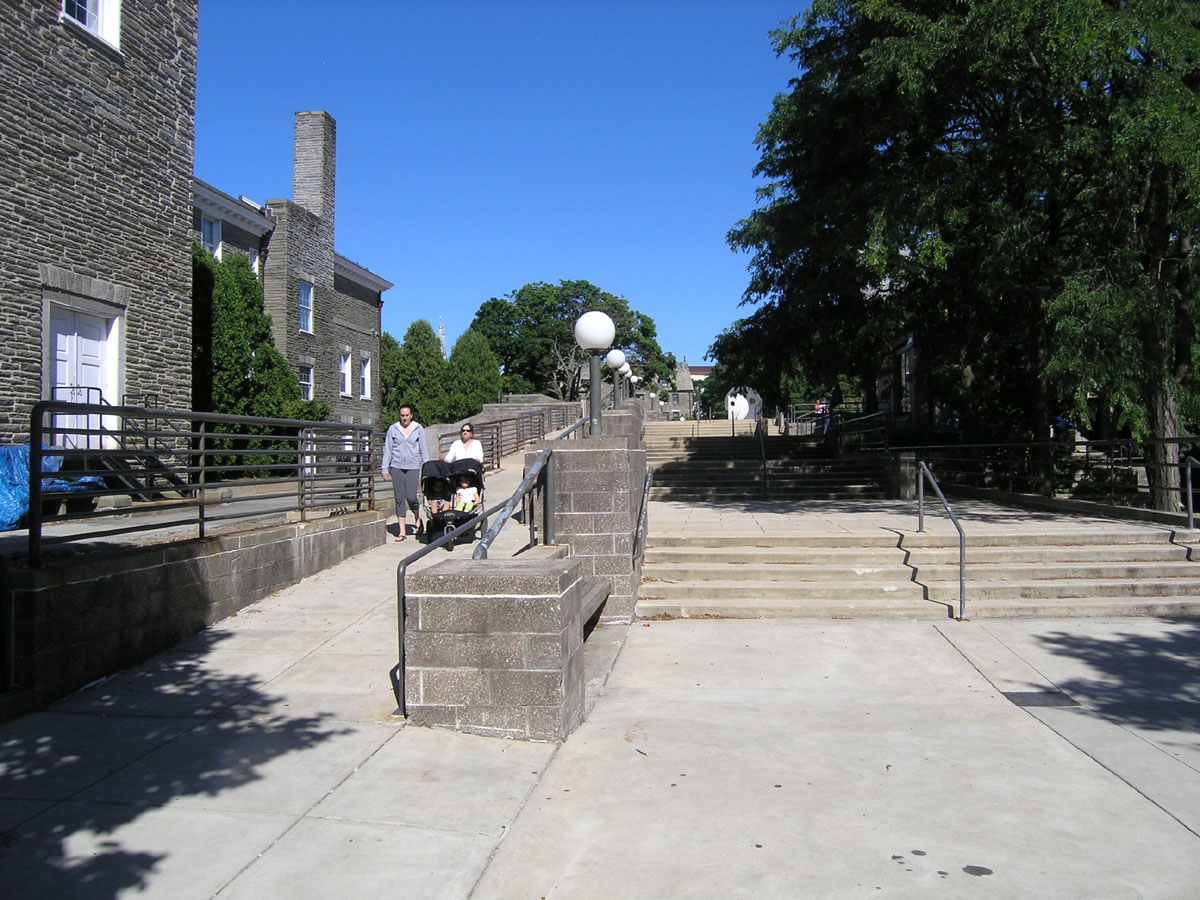 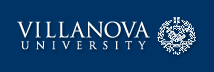 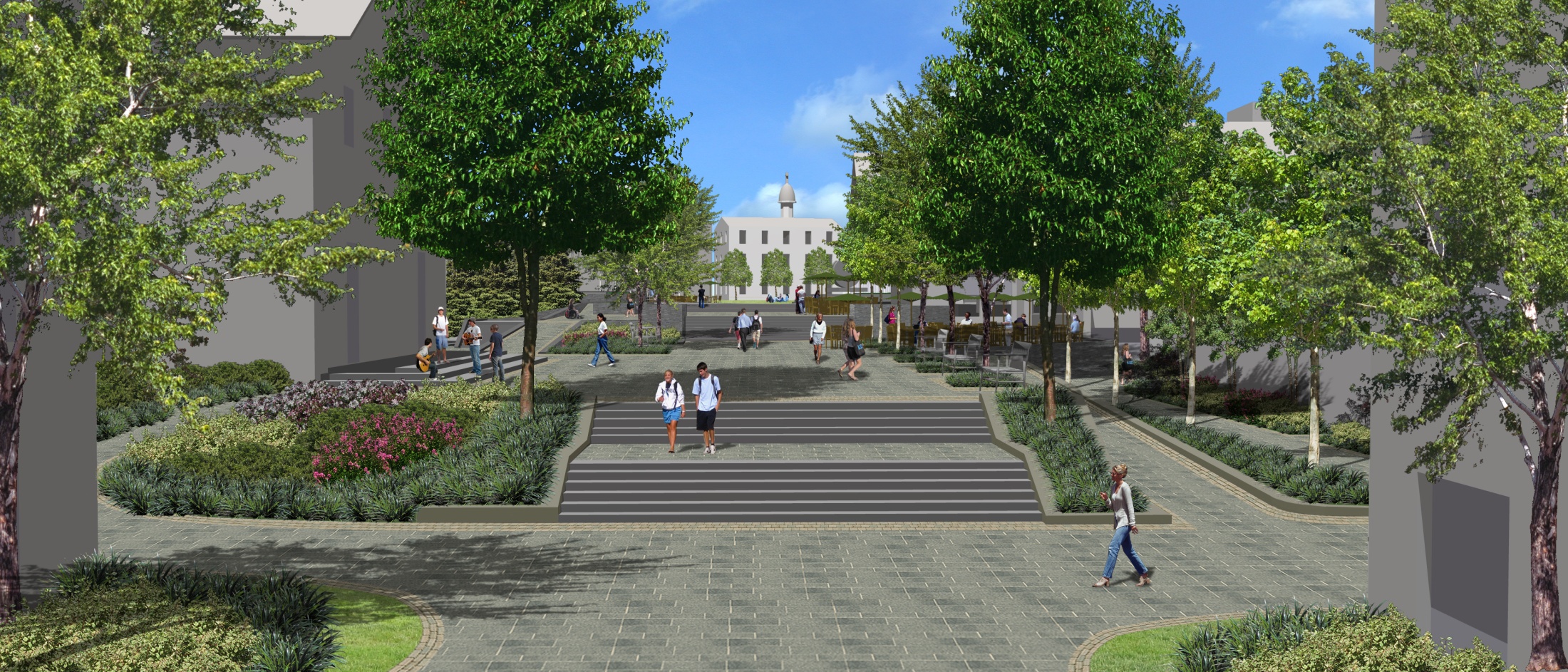 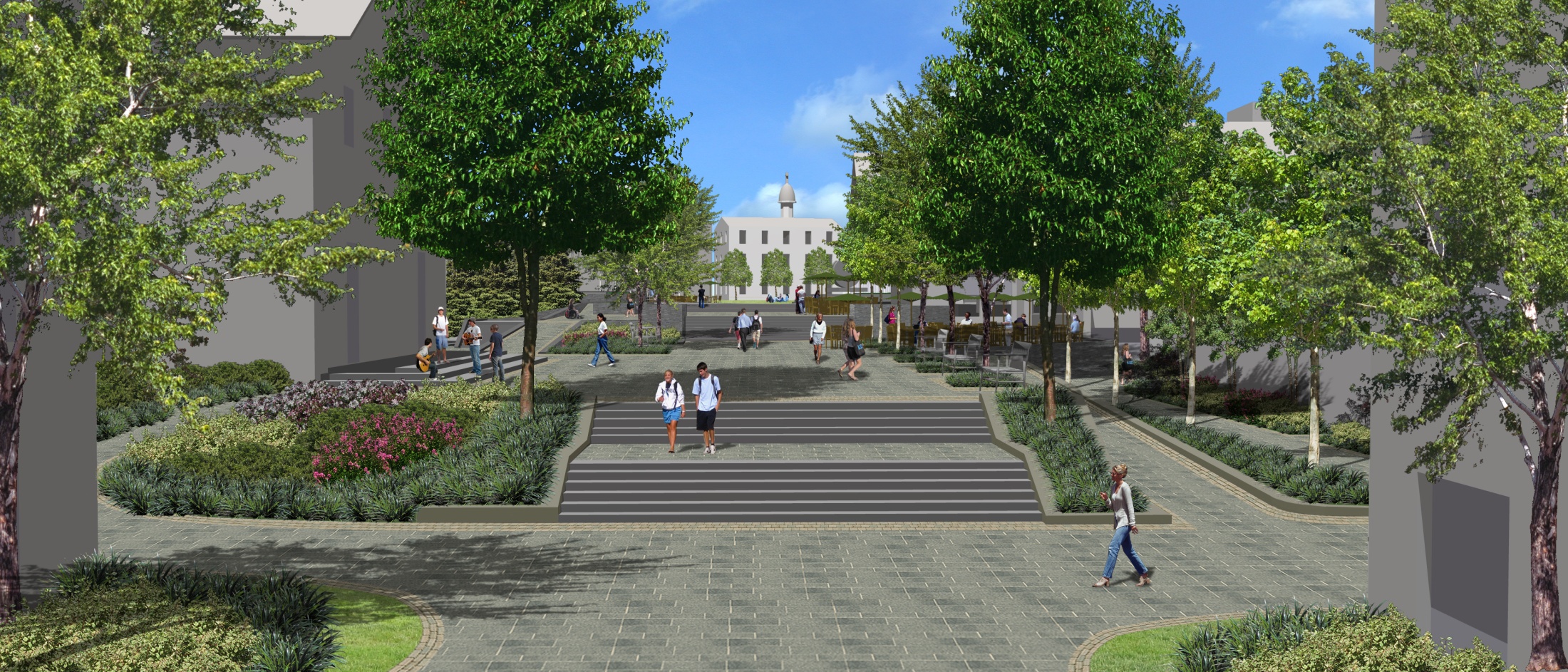 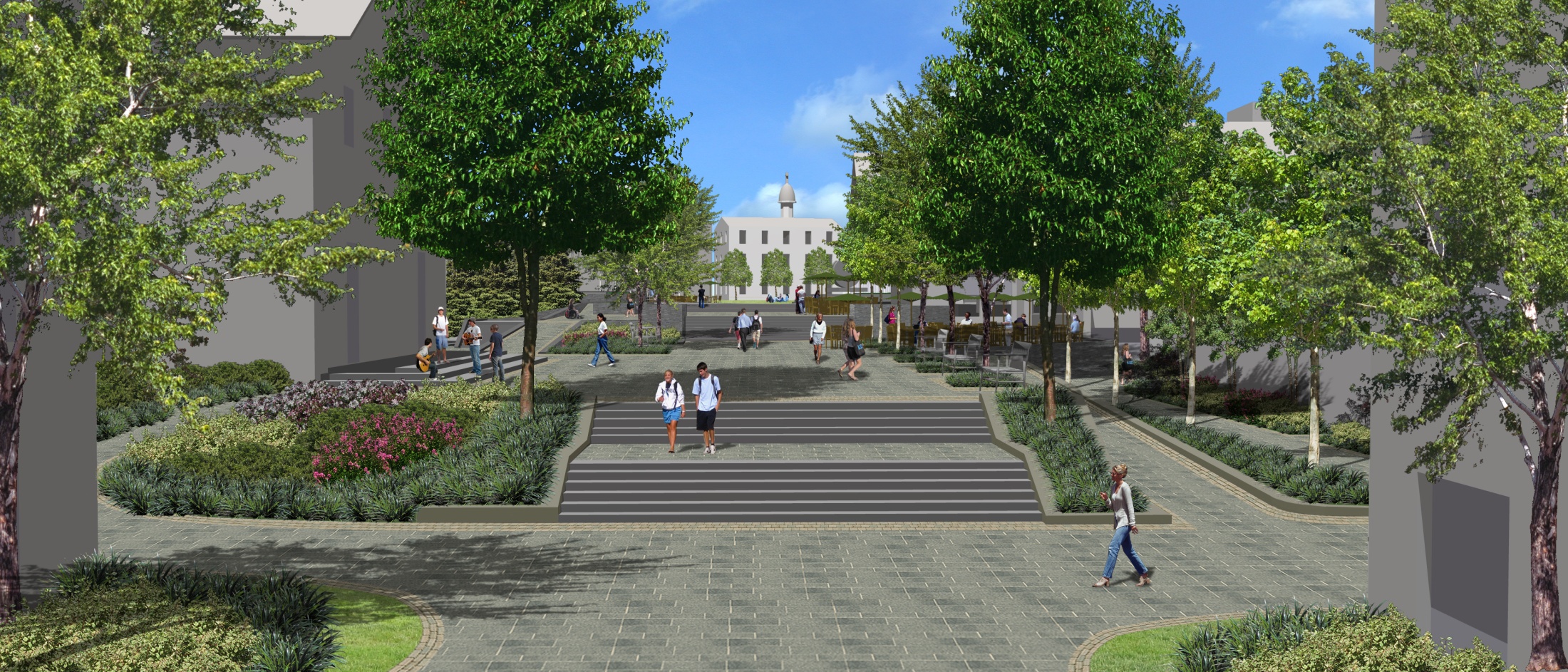 Expanded Oreo
Ravine between existing Oreo and Dougherty will be leveled to greatly expand gathering space 
Potential for glass-walled terrace in front of Dougherty for open/closed café
Storage space for tables and other student activity needs.  Integral power & communications for events
Kennedy ‘wagon wheel’ converted to open oval ‘green’, with tiered seating/stairs at one end.
High canopy trees will draw Corr’s majestic façade into space but provide some shade
Defines the Oreo while providing two different functional spaces that are visually connected
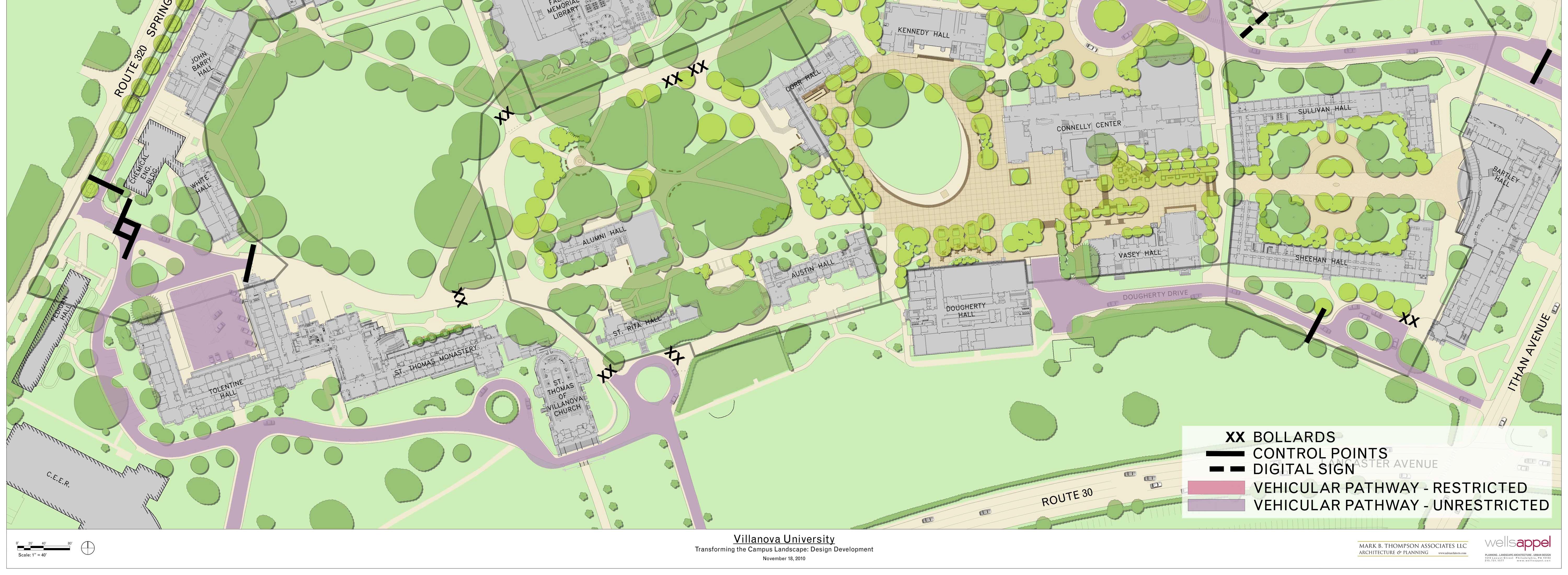 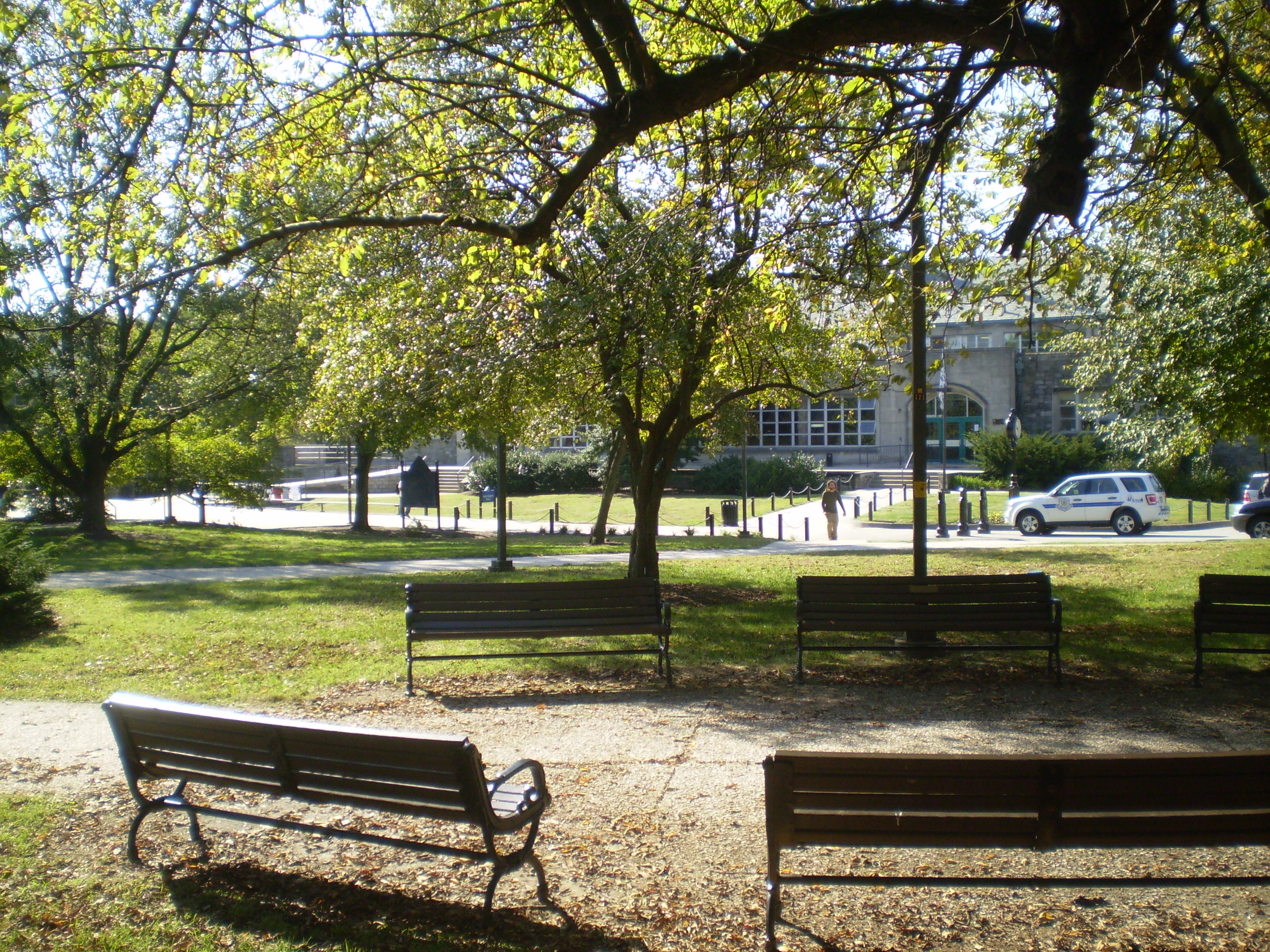 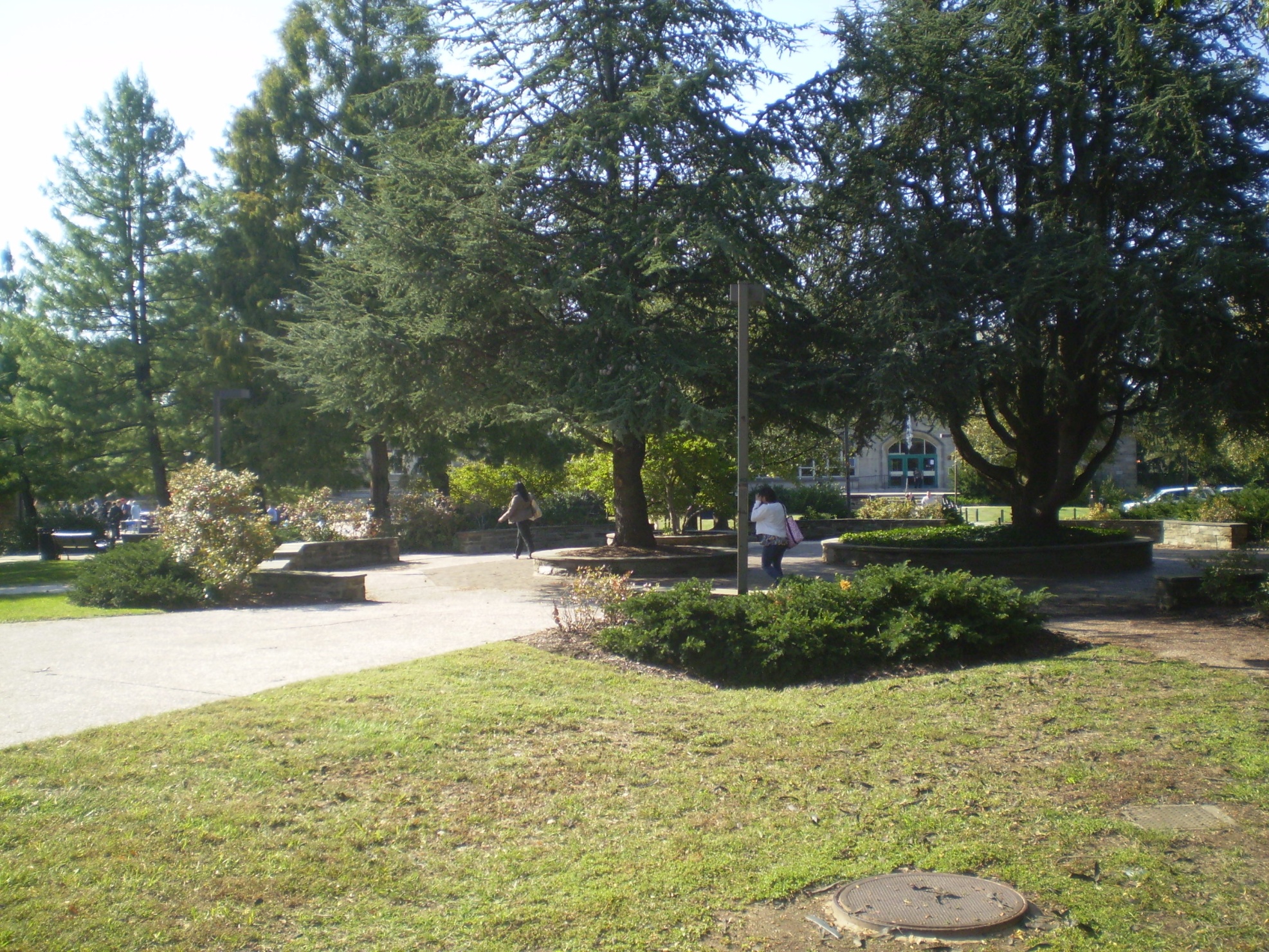 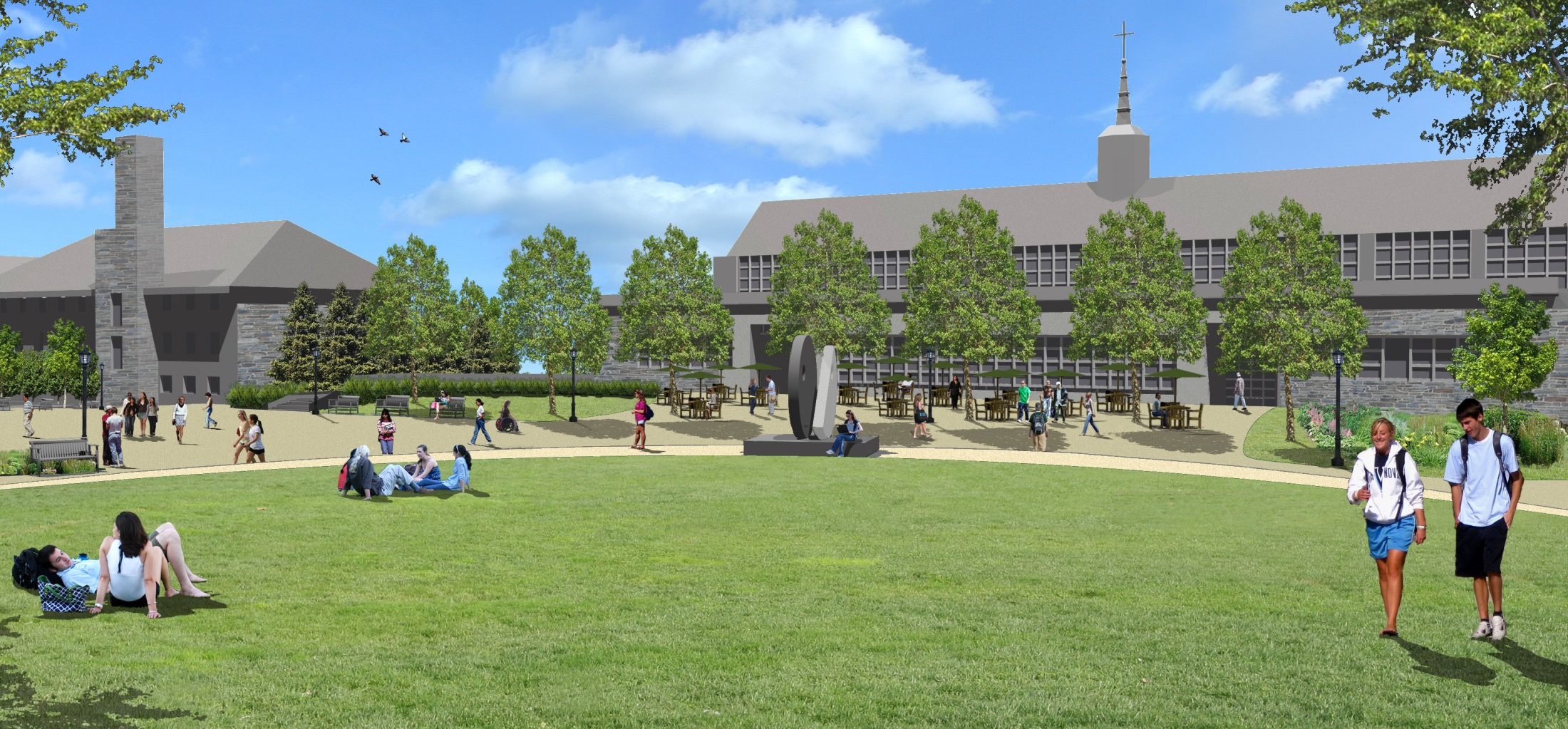 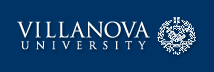 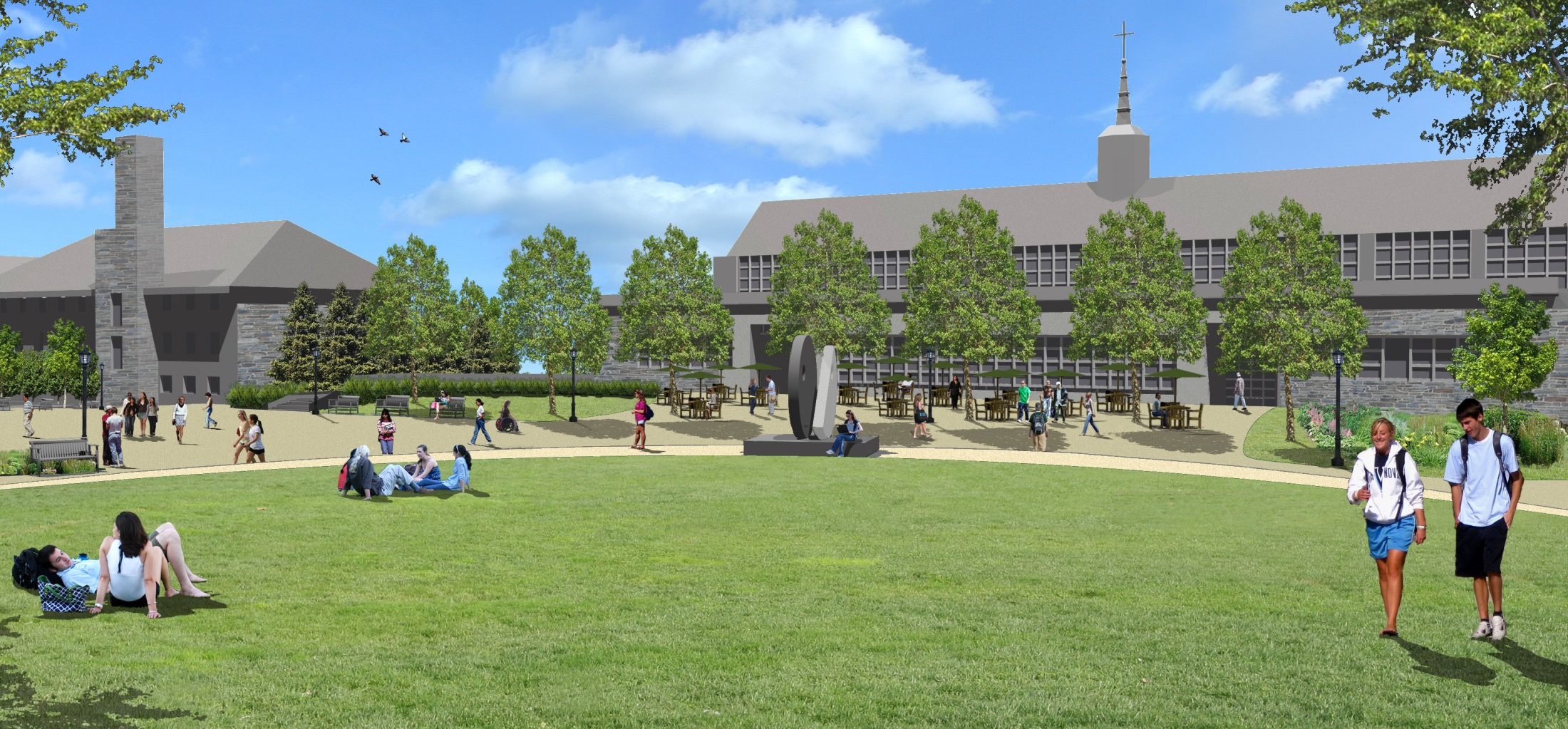 Grotto – Limit vehicular traffic
Move low-growth vegetation to front of Alumni Hall 
Allow clear sight lines toward new promenade in front of Corr’s Arch  
Simplified pathways
Create [formal] garden central to Alumni Hall’s entrance, with statue/art  or fountain 
Smooth out and widen curves of pathway between Falvey & west side of Alumni 
Relocate statue of St Augustine to provide more visibility
Improve student passageway between St Rita/Alumni past Monastery to Tolentine  
Smaller, more intimate grotto located  between Austin & St Rita Halls
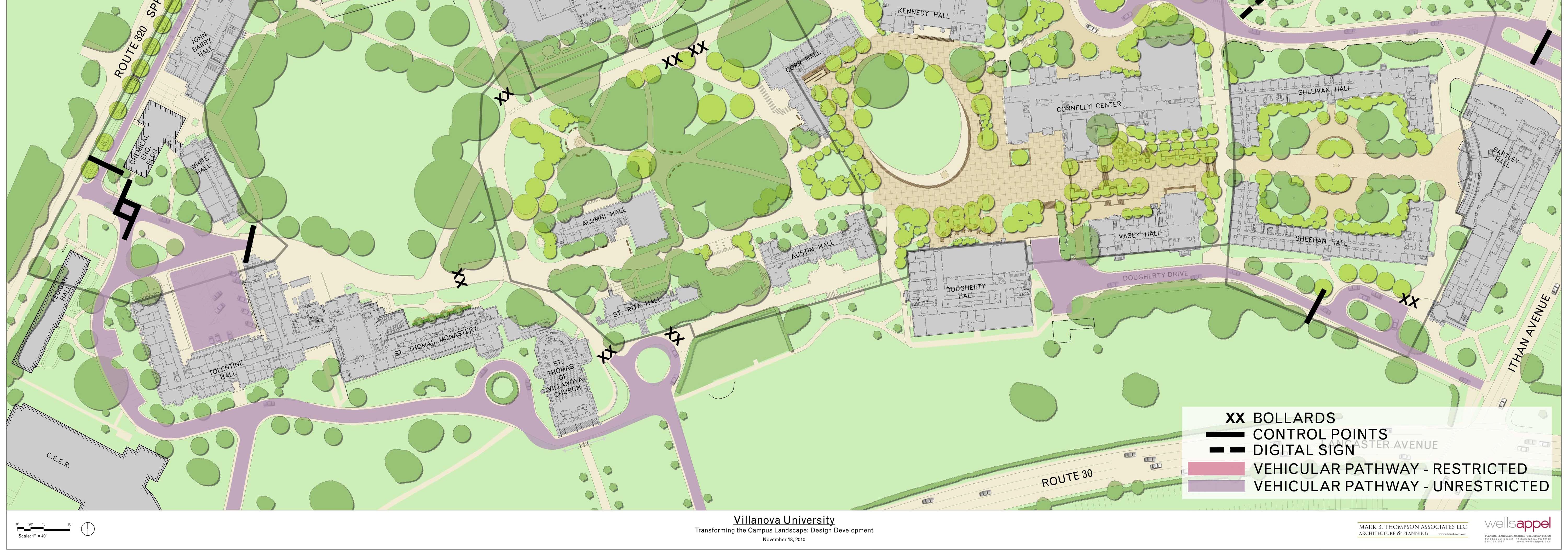 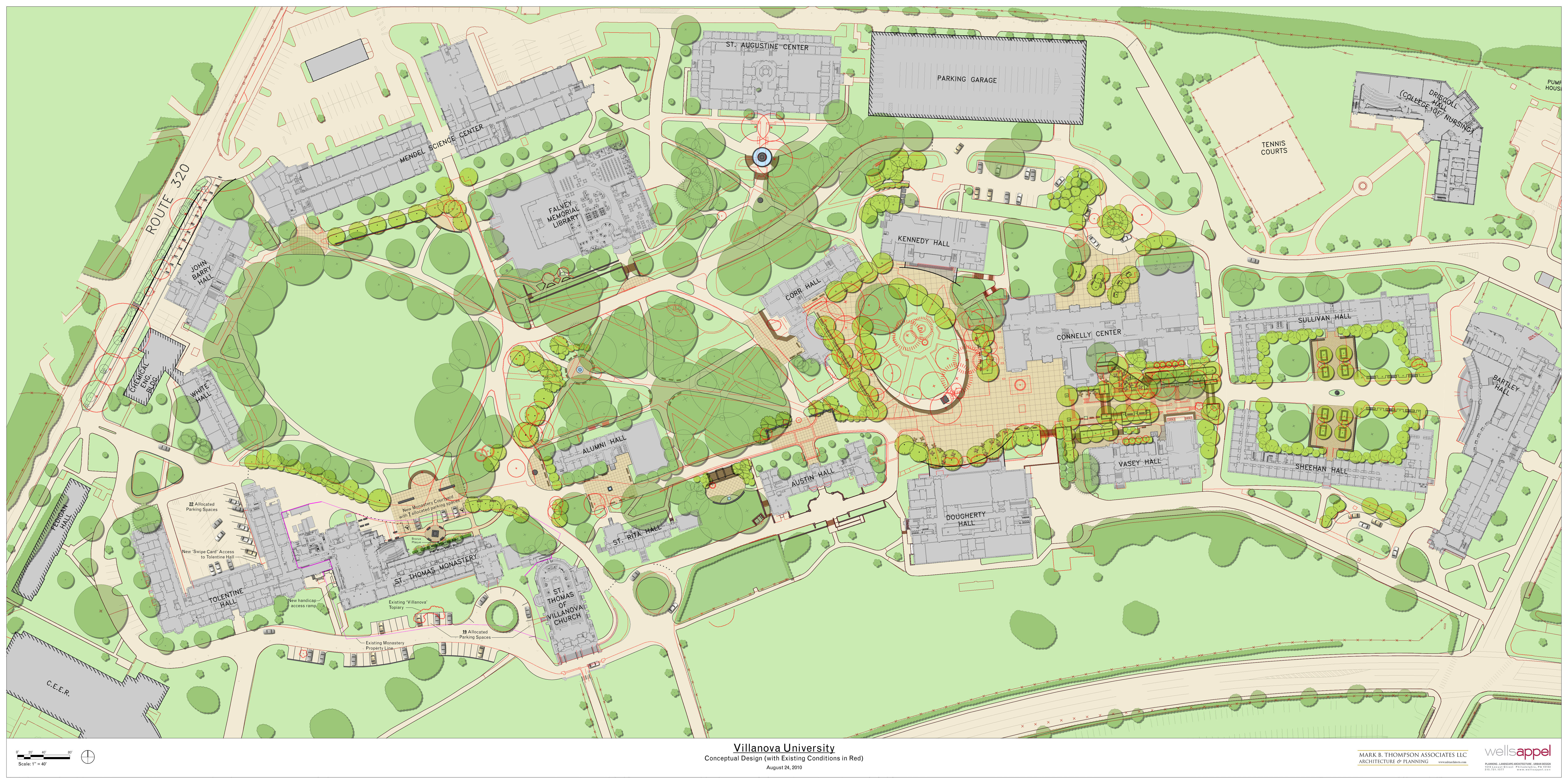 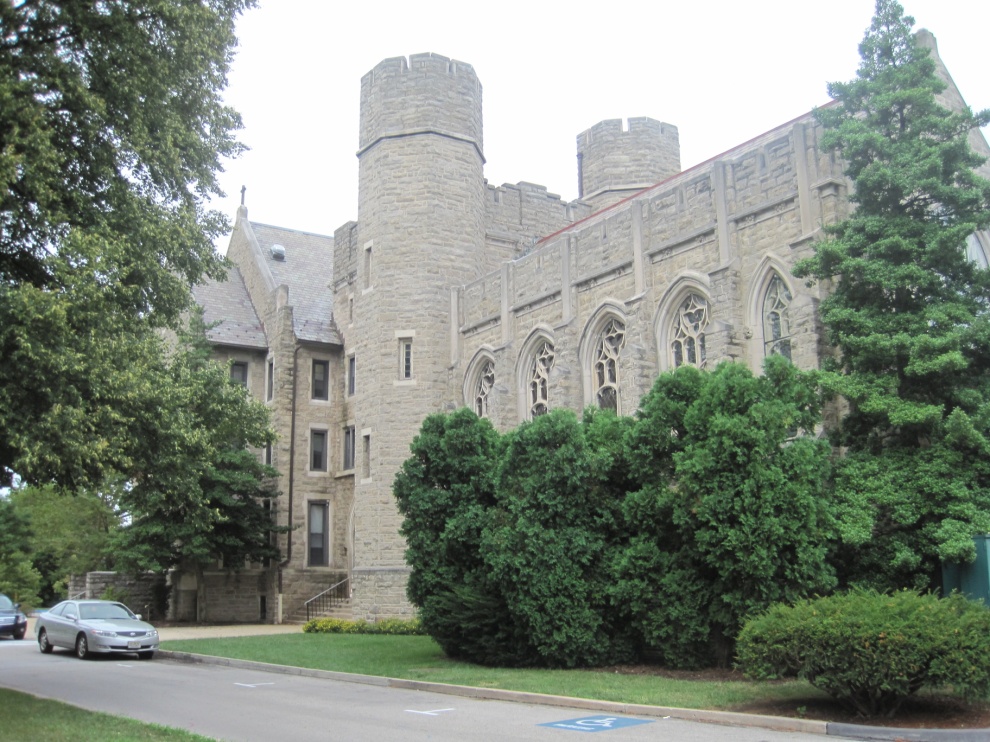 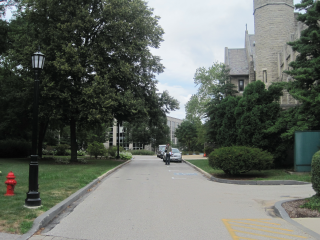 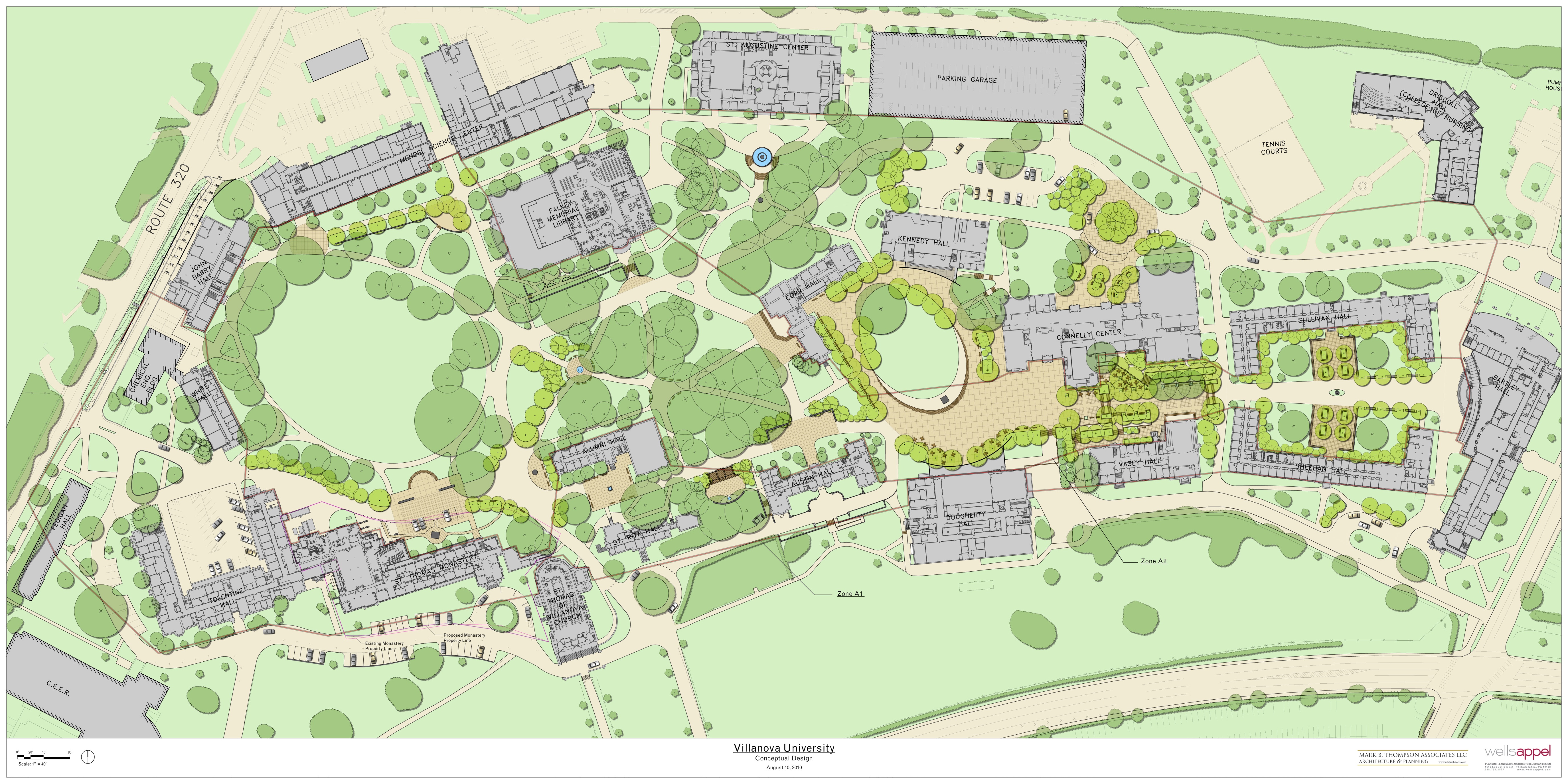 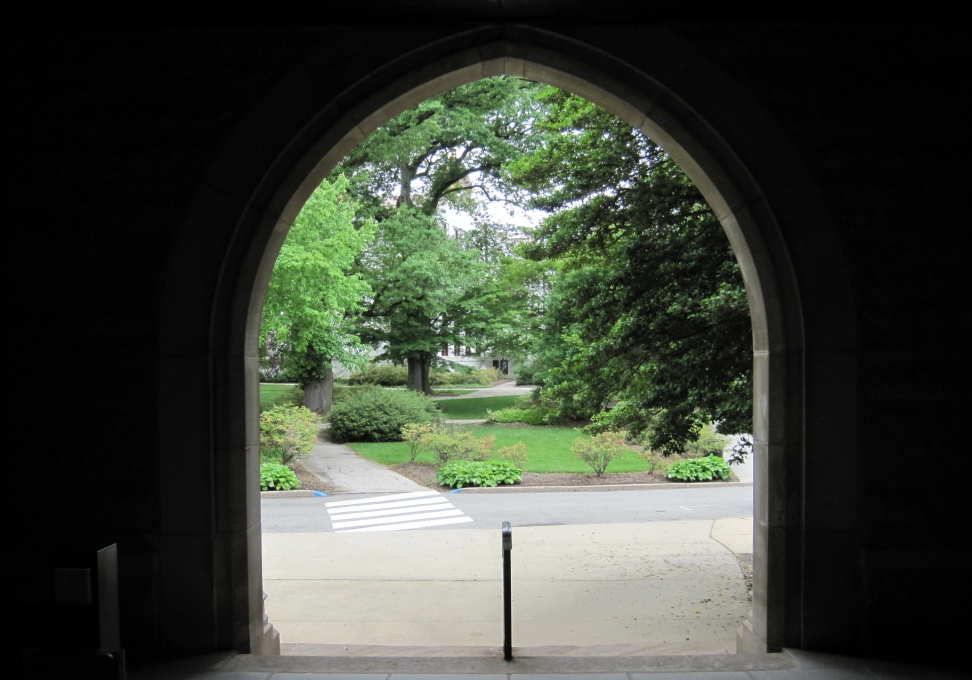 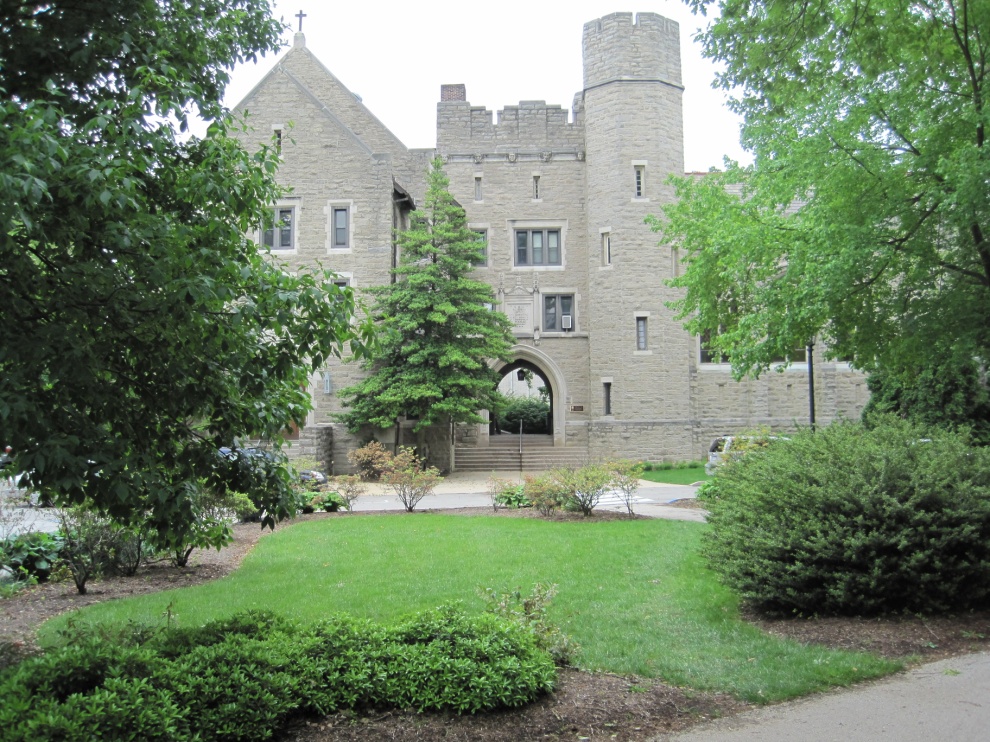 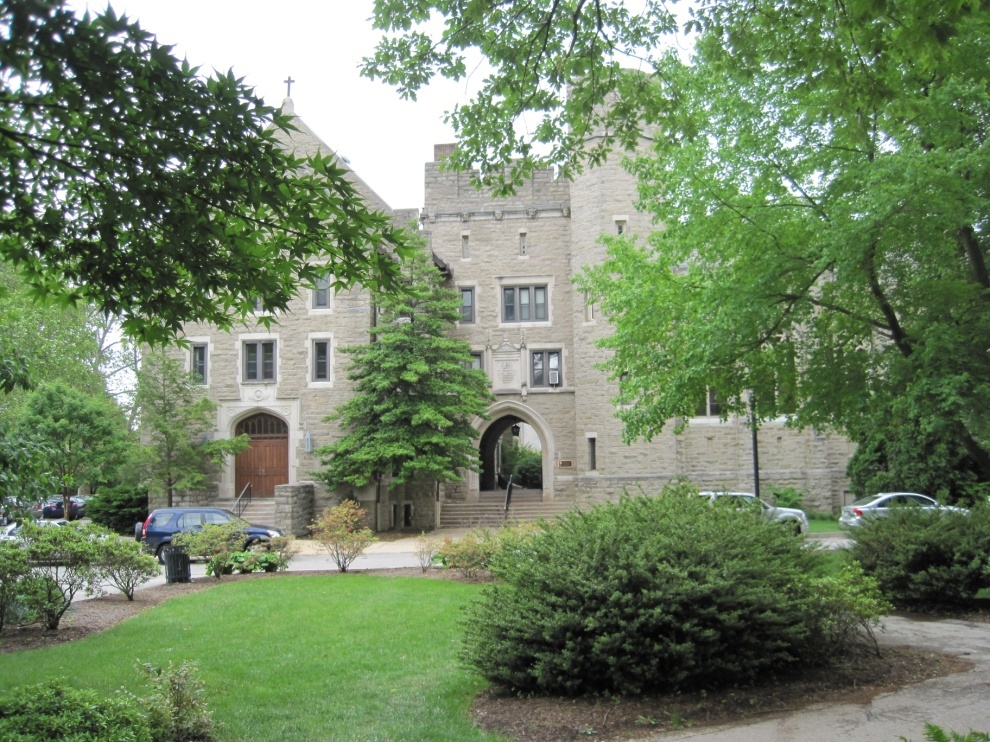 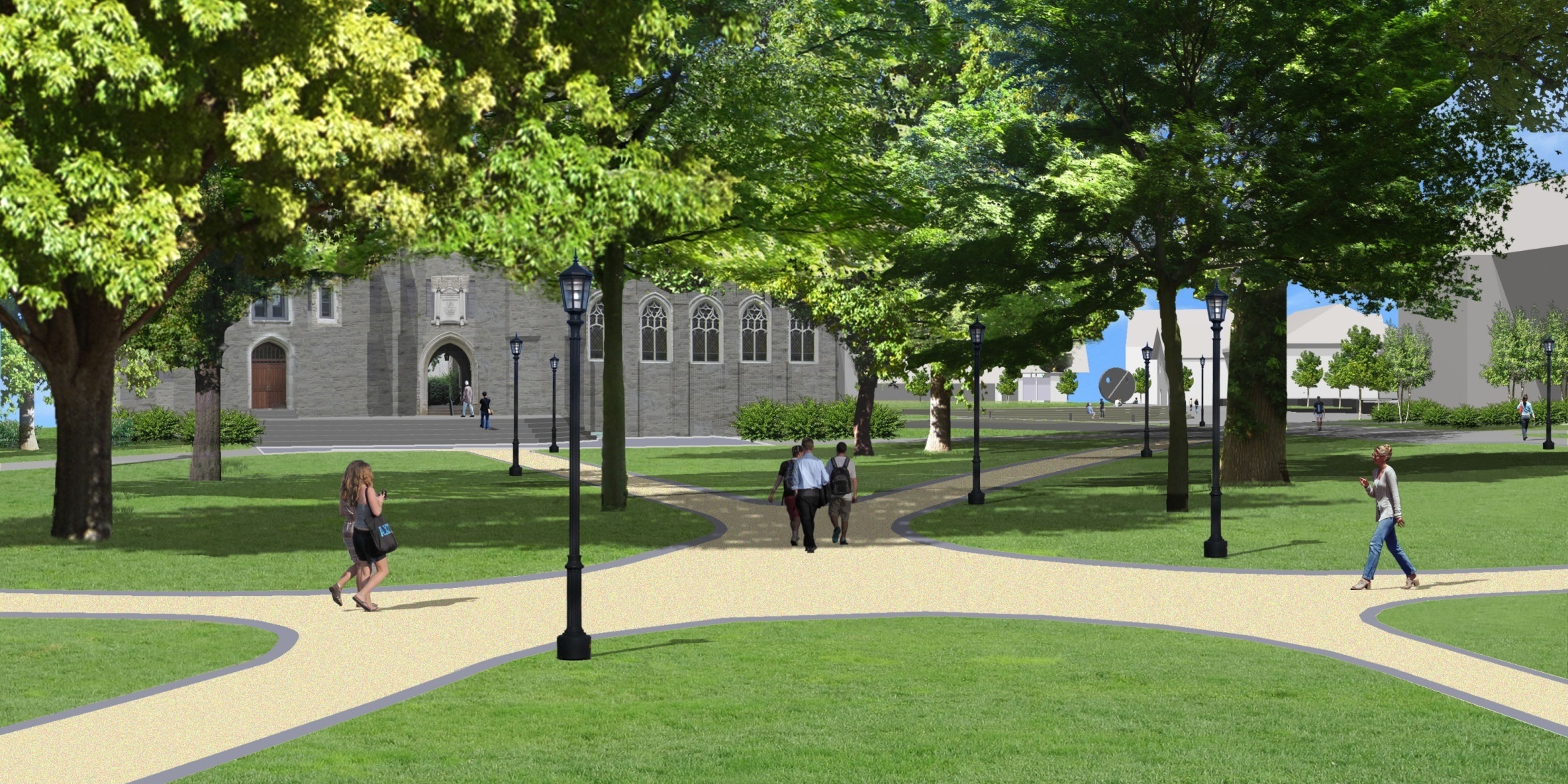 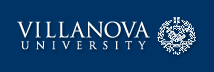 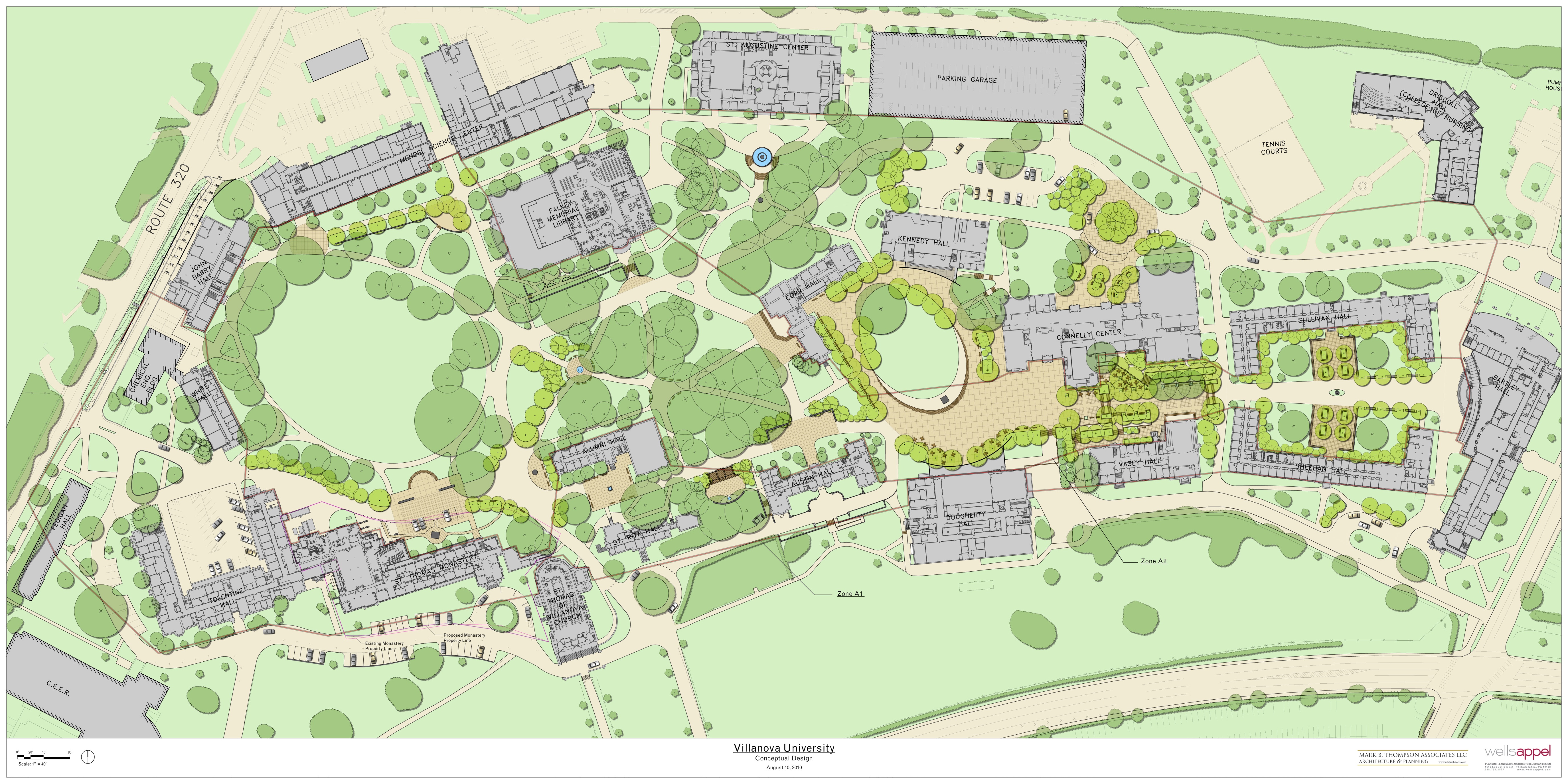 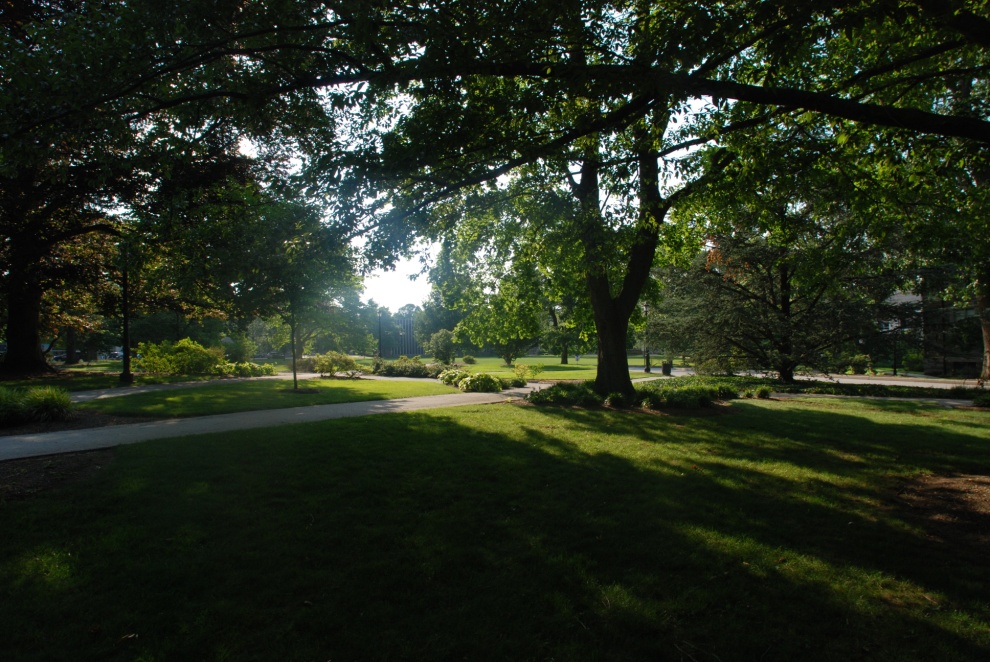 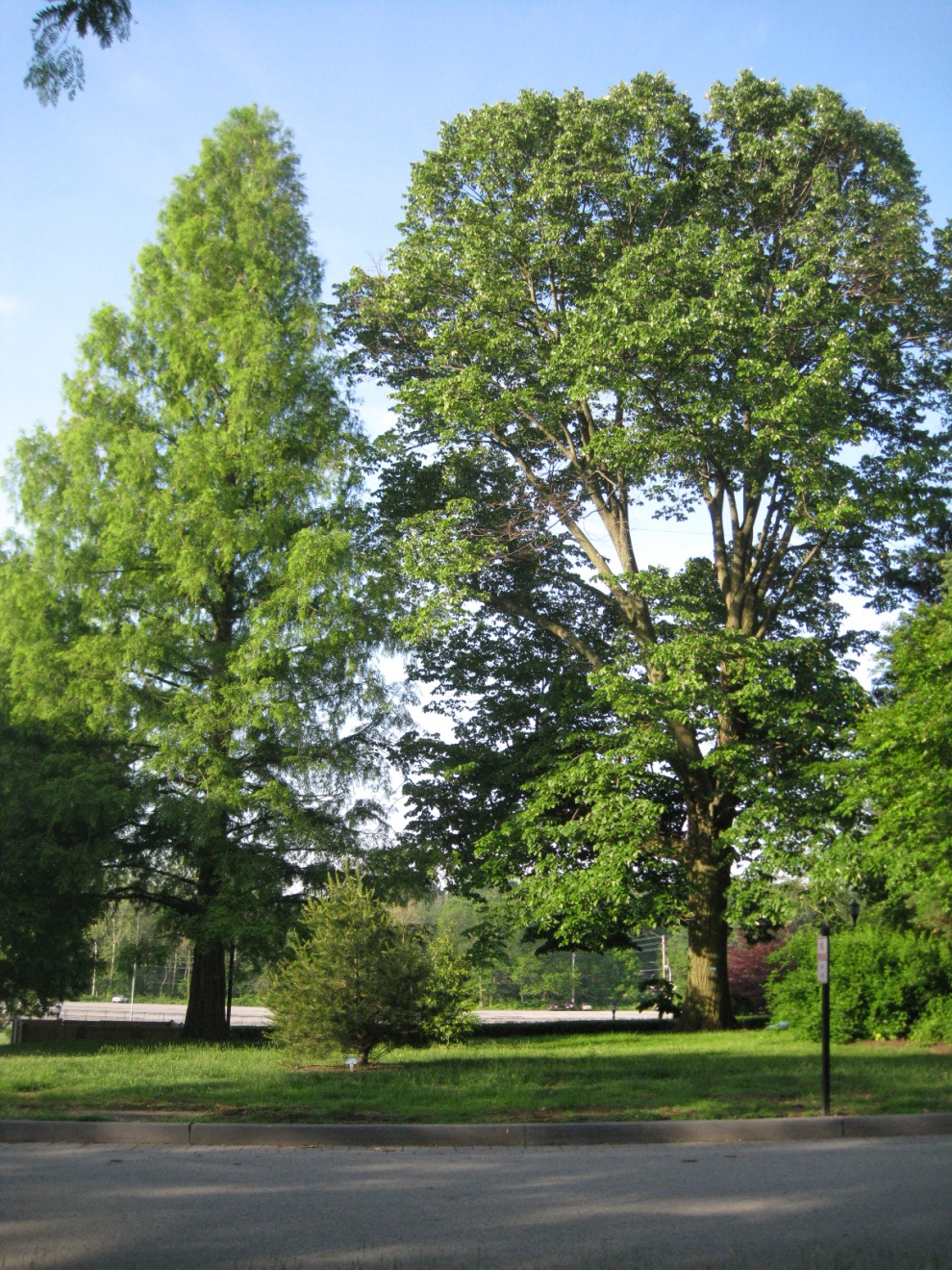 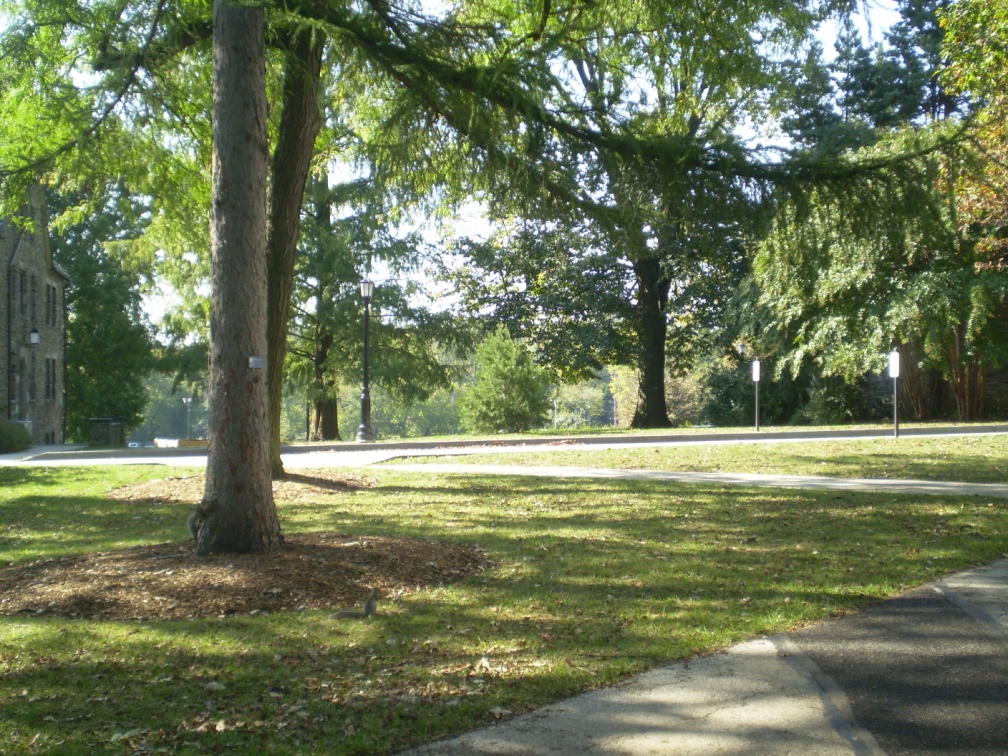 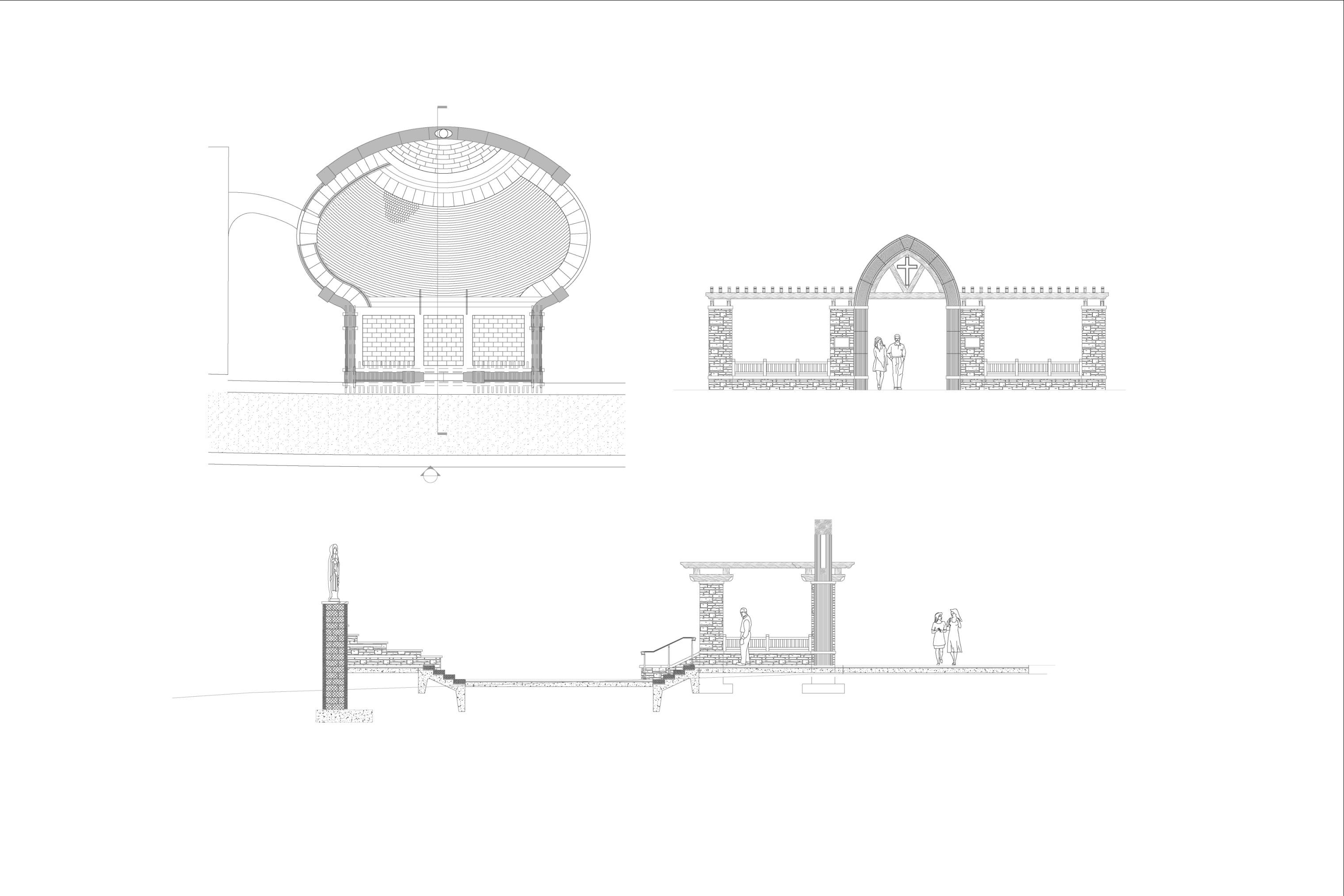 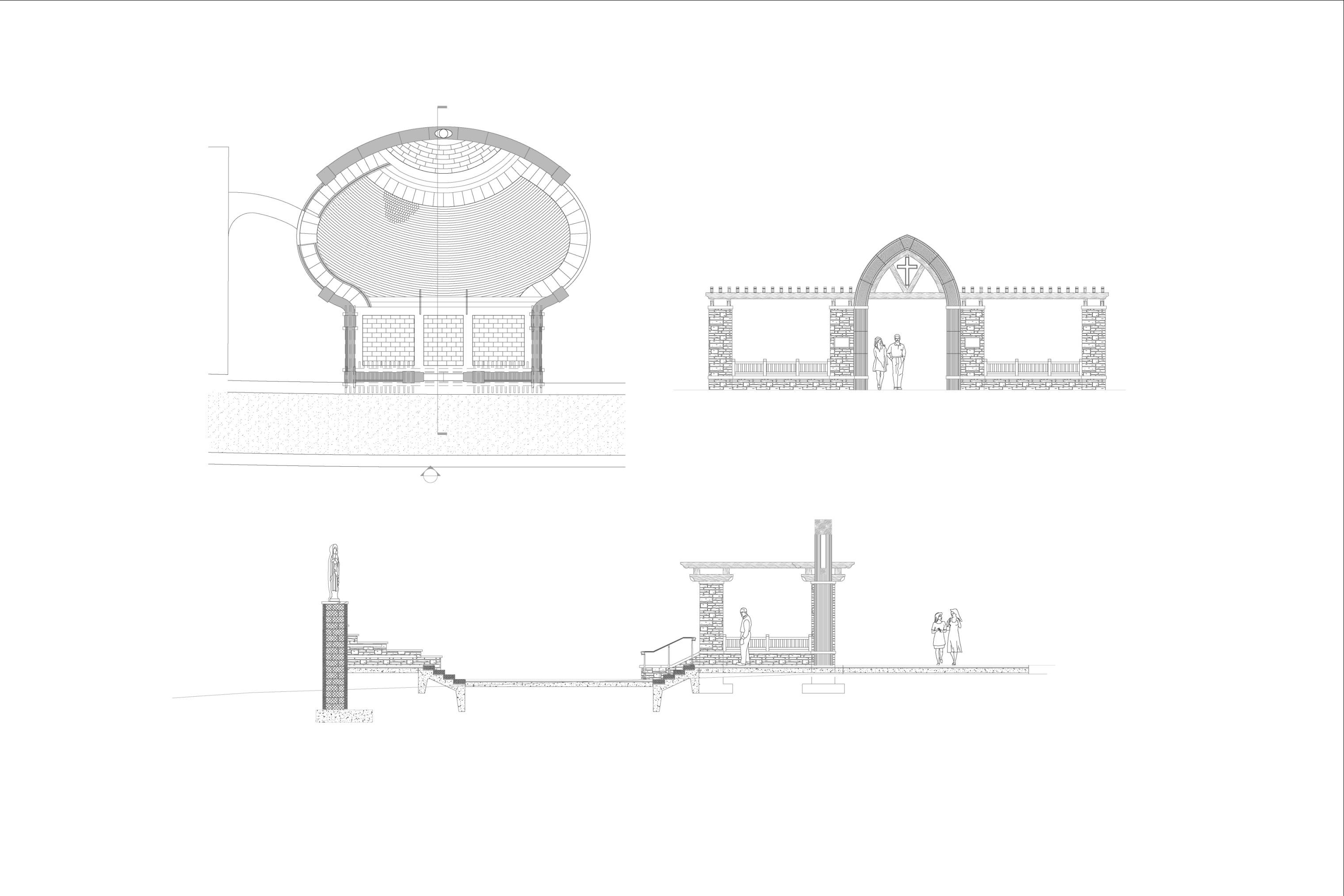 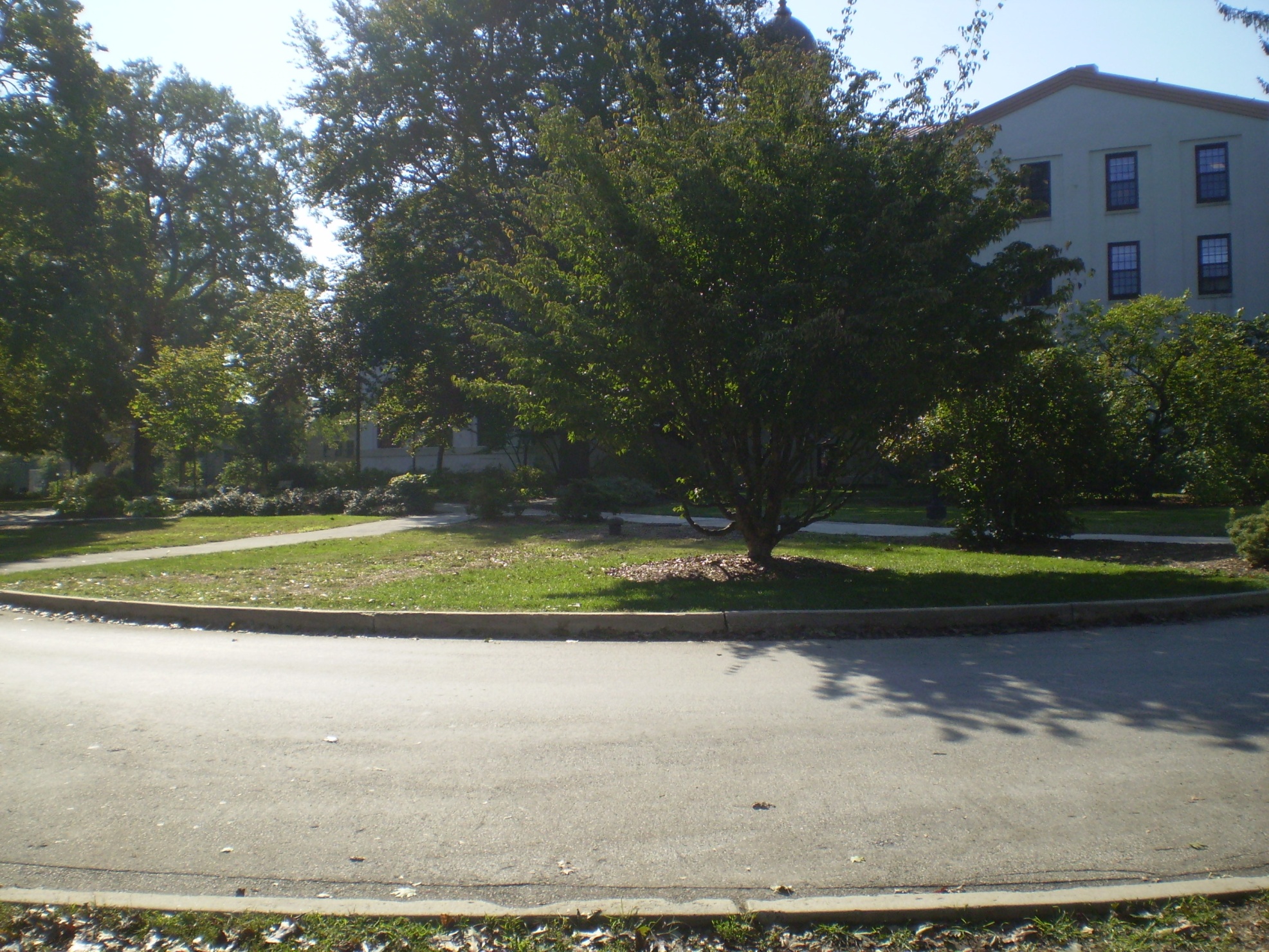 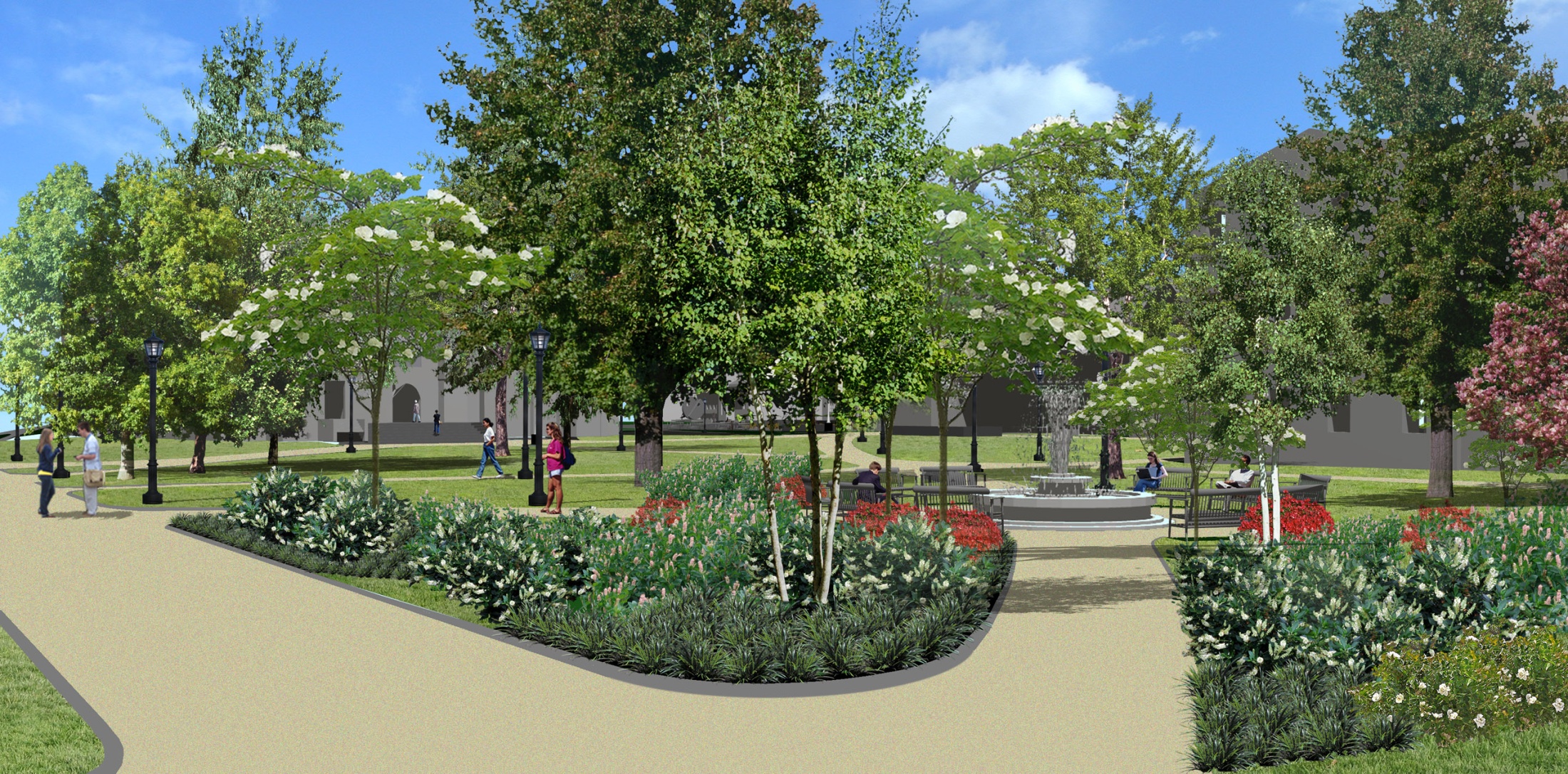 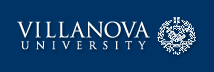 Phase 1:   Mid May – November 2011
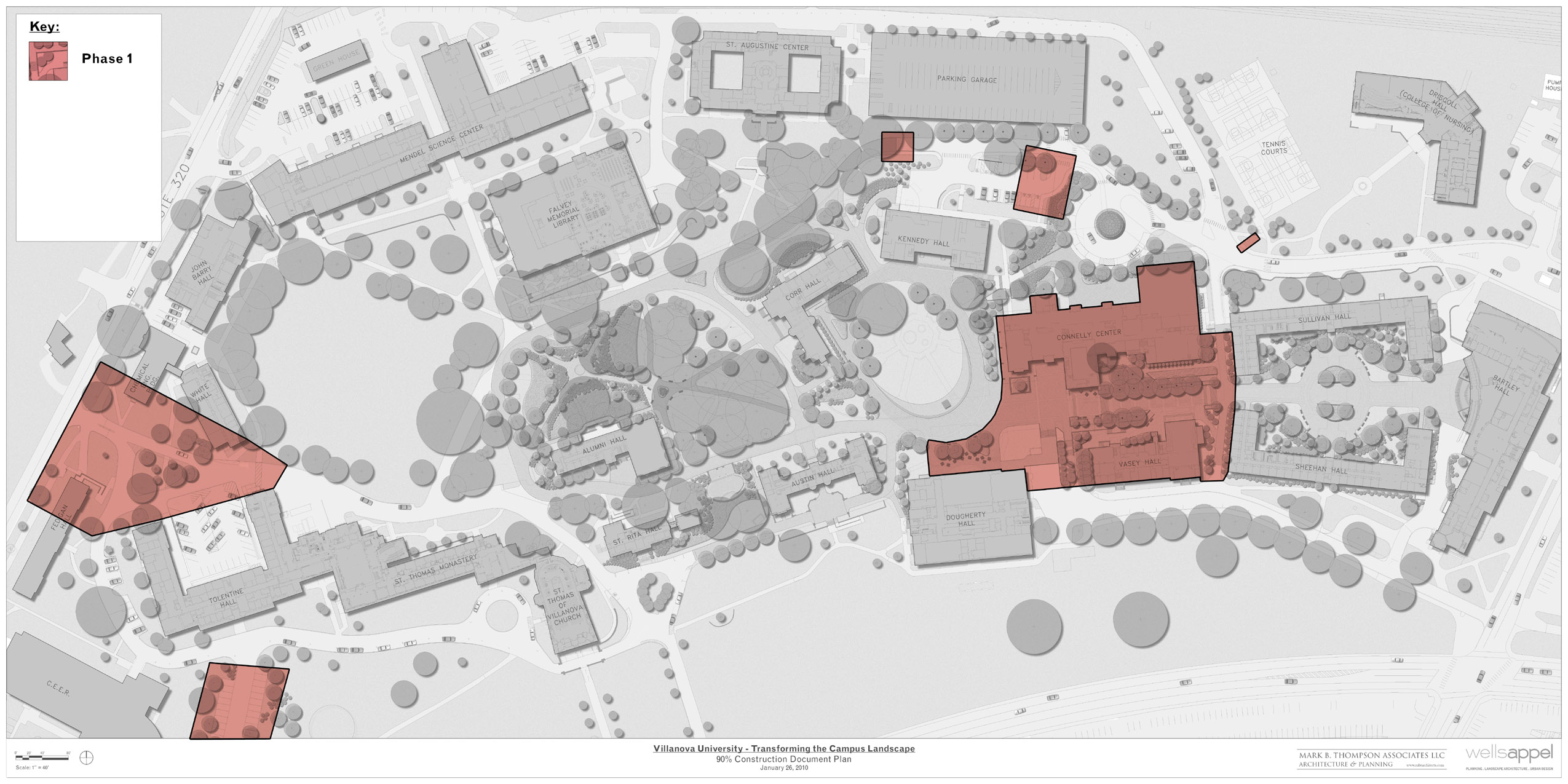 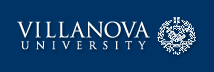 Town Hall MeetingMarch 2011
[Speaker Notes: Trying to be parking and storm water neutral!

Fr. Peter asked to move Dougherty-Kennedy ellipse into Phase I, we’re investigating.]
Phase 2:  Mid May – October 2012
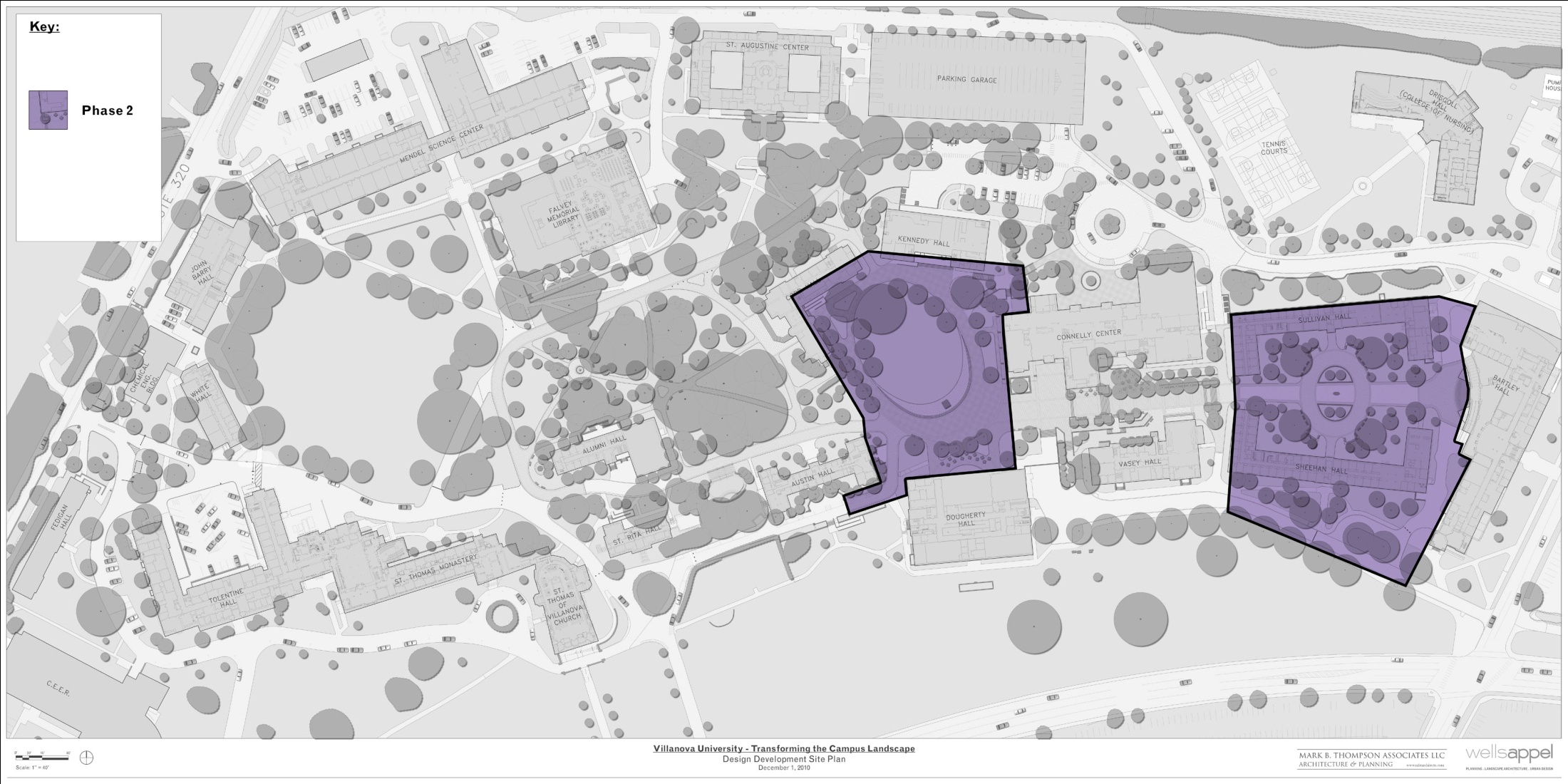 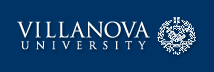 Town Hall MeetingMarch 2011
Phase 3:  Mid May – October 2013
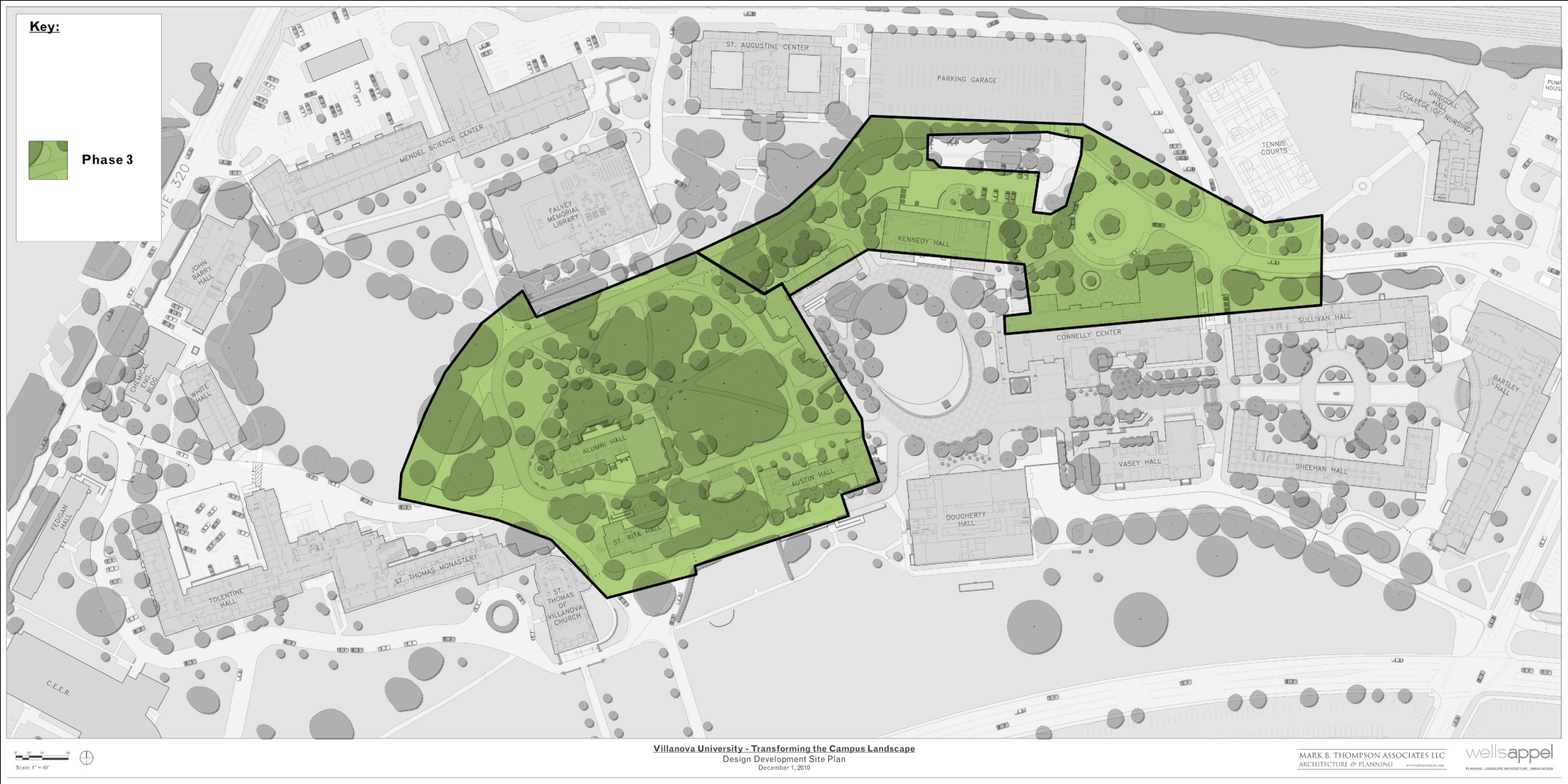 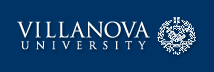 Town Hall MeetingMarch 2011
All Phases
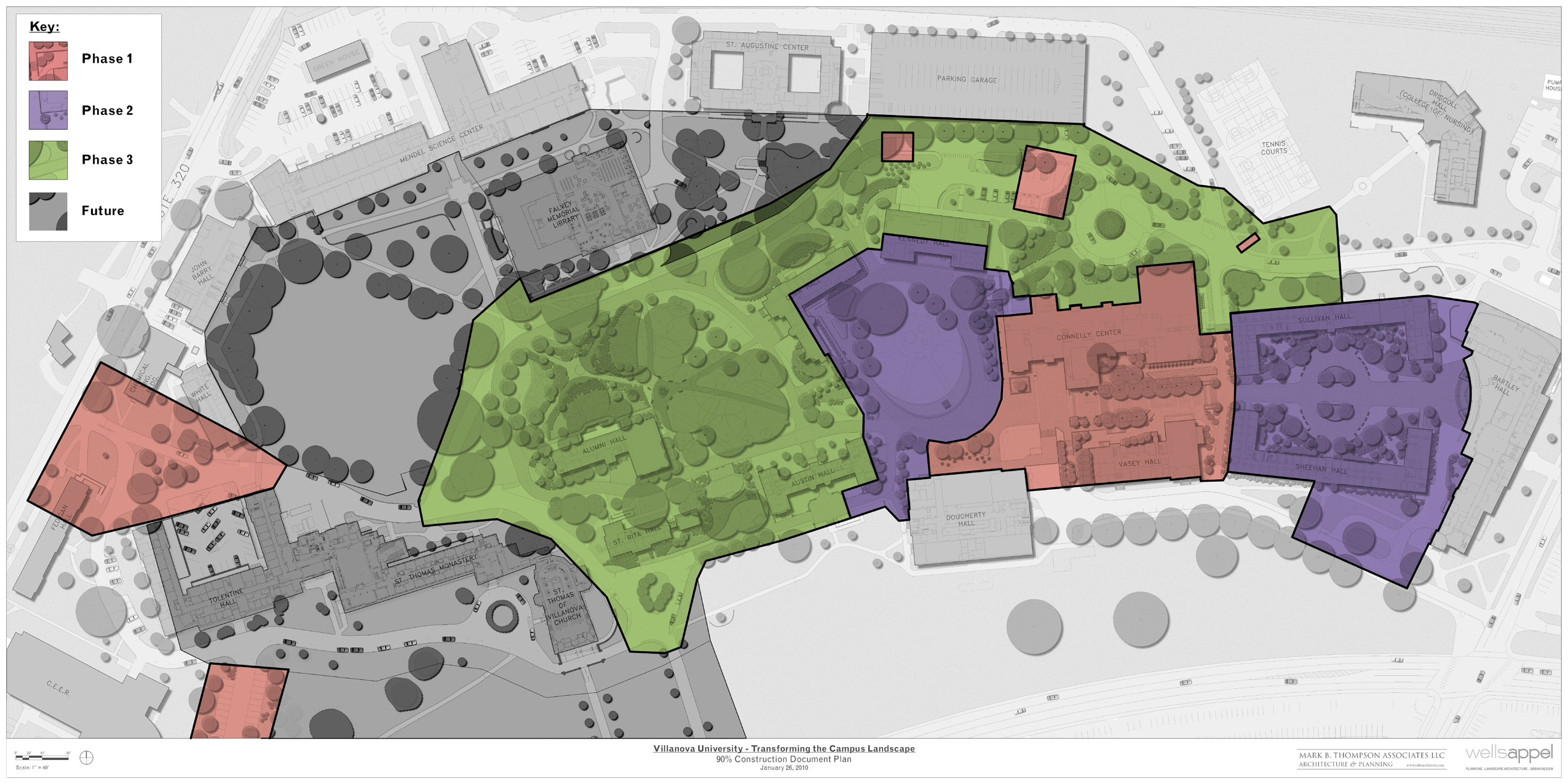 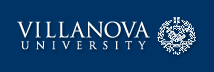 Town Hall Meeting
March 2011
Church Access
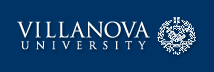 Transforming the Campus Landscape

Goals
Impact to Faculty & Staff
Detailed plans
Schedule
Communication plan to community
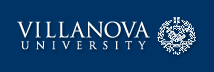 Town Hall MeetingMarch 2011
[Speaker Notes: Goals: Safety, transform the ped core (aesthetics), create & improve outdoor living spaces
Impact: no through traffic-use Fedigan gate
     additional parking in front of TOL (pls respect grounds)
     moveable bollards 
Schedule: Bd approved 22.5M, Start May 16th, Phases 1-3]
Communication Plan
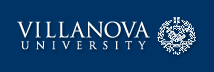 Town Hall MeetingMarch 2011
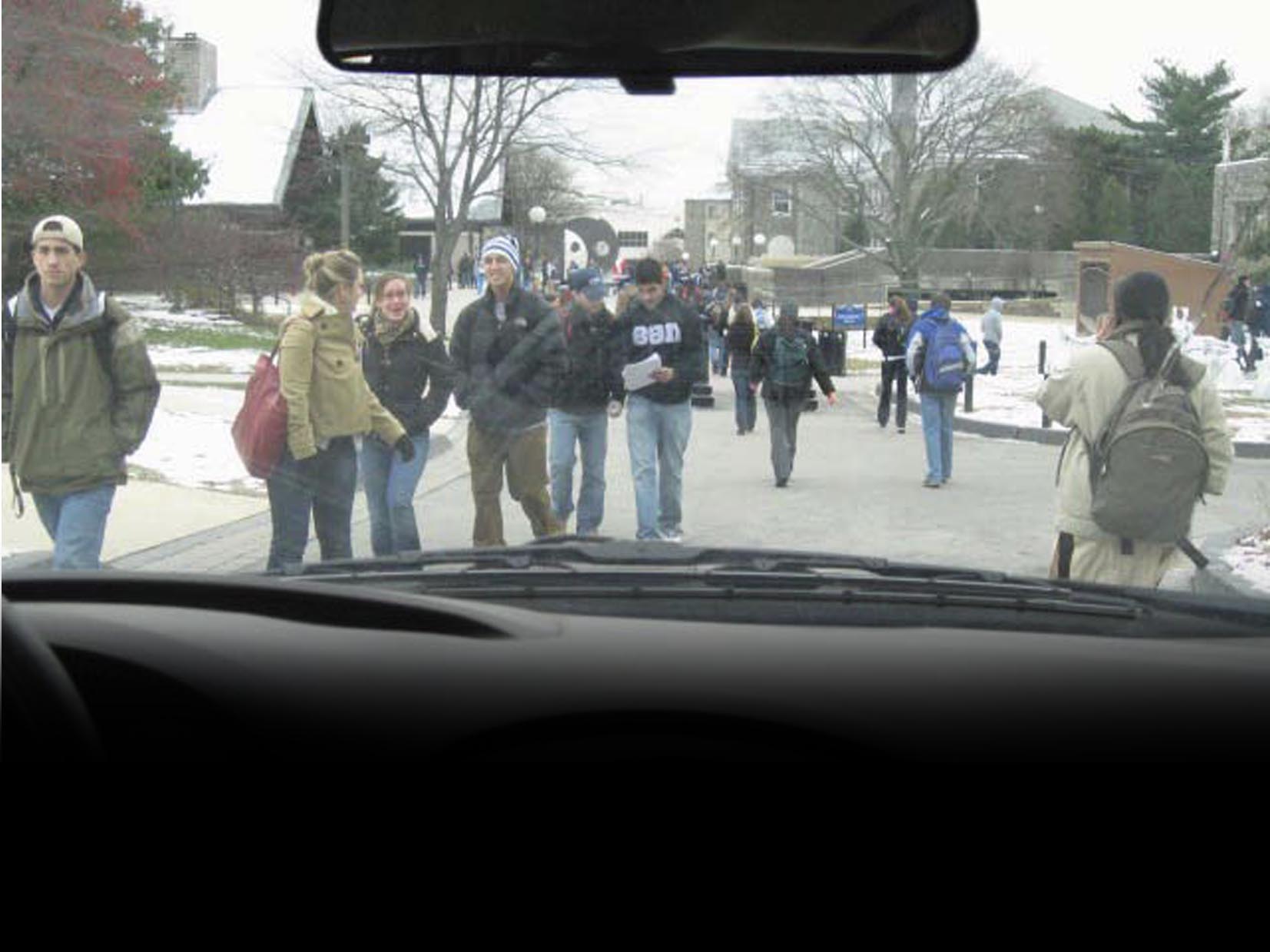 Villanova University 
Transforming the Campus Landscape
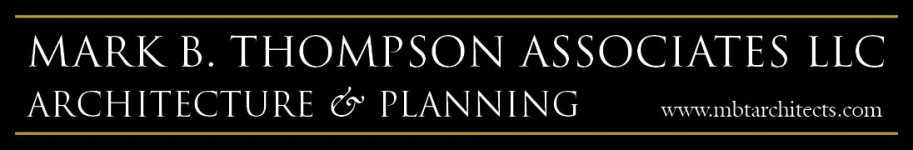 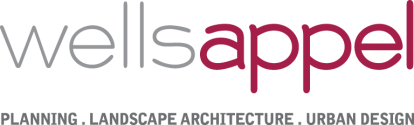